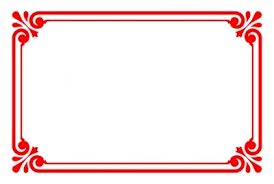 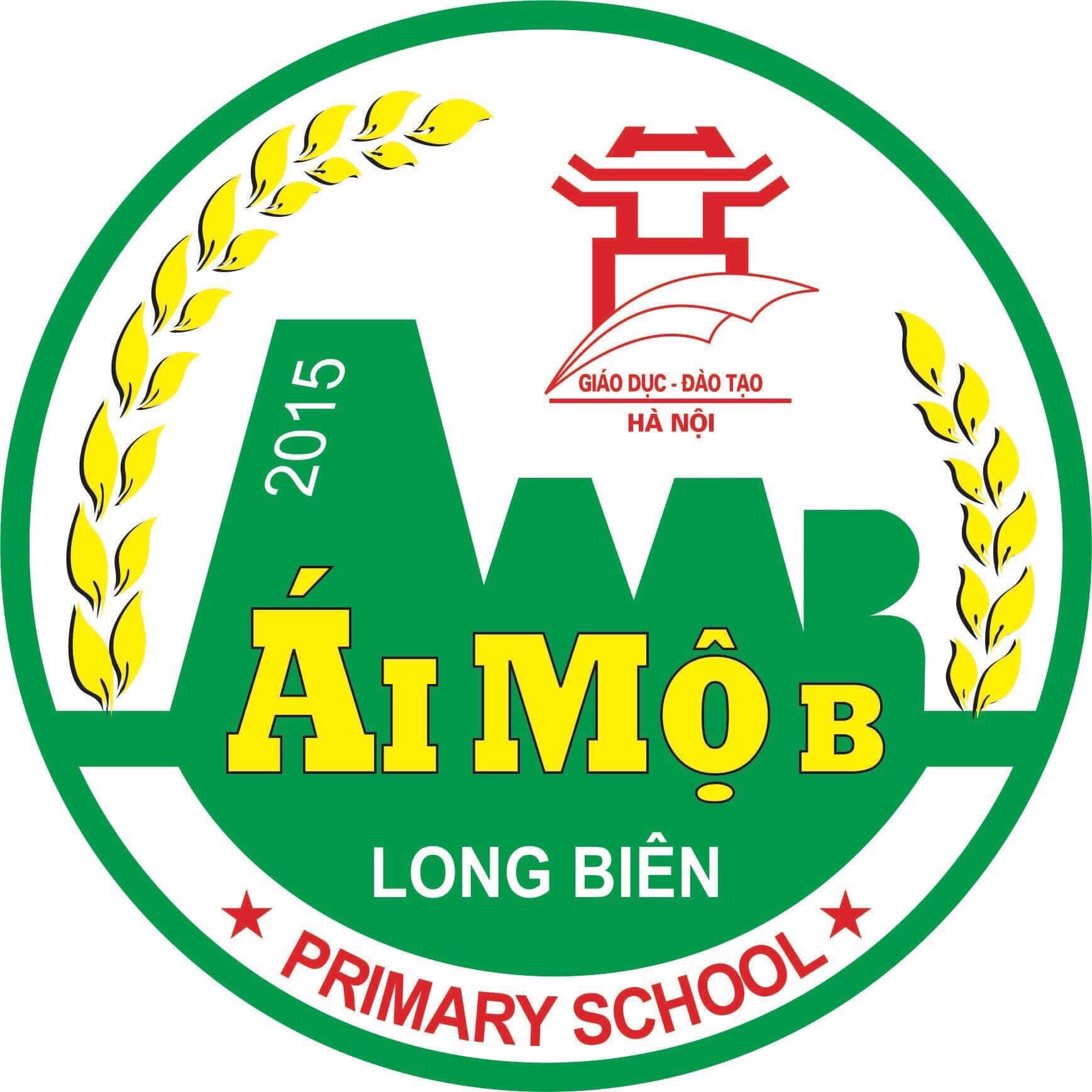 ỦY BAN NHÂN DÂN QUẬN LONG BIÊN
TRƯỜNG TIỂU HỌC ÁI MỘ B
MÔN: TOÁN
LỚP 2
BÀI 1: ÔN TẬP CÁC SỐ ĐẾN 100 (Tiết 1)
.
CHỦ ĐỀ 1
ÔN TẬP VÀ BỔ SUNG
BÀI 1
ÔN TẬP CÁC SỐ ĐẾN 100 
(Tiết 1)
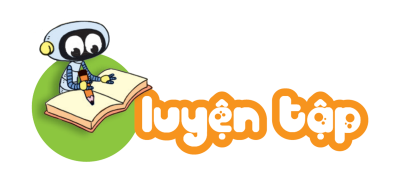 1
Hoàn thành bảng sau (theo mẫu):
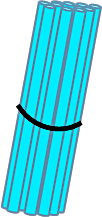 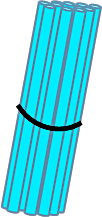 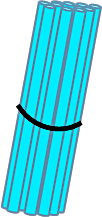 3
4
34
Ba mươi tư
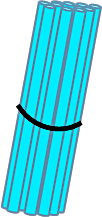 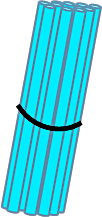 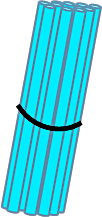 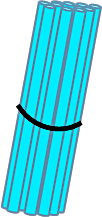 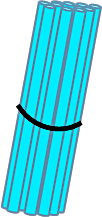 1
Năm mươi mốt
5
51
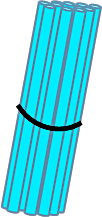 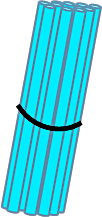 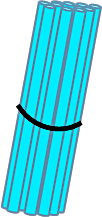 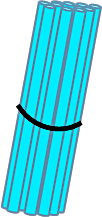 46
4
6
Bốn mươi sáu
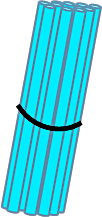 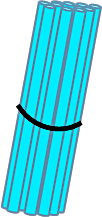 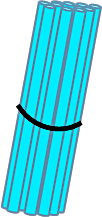 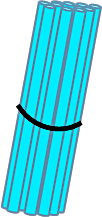 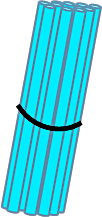 5
5
55
Năm mươi lăm
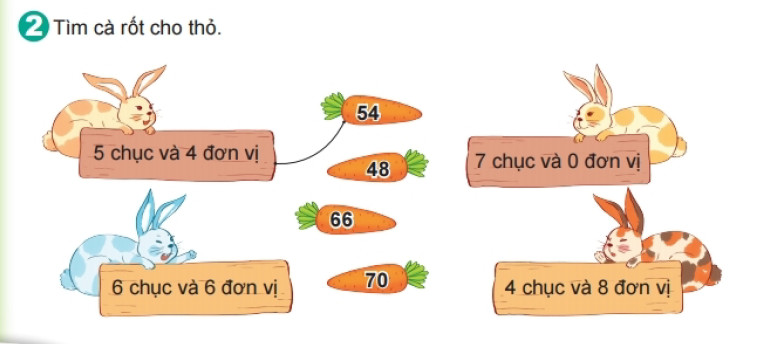 54
5 chục và 4 đơn vị
7 chục và 0 đơn vị
48
66
70
4 chục và 8 đơn vị
6 chục và 6 đơn vị
3. Hoàn thành bảng sau (theo mẫu):
Năm mươi bảy
5 chục và 7 đơn vị
57
75
?
Bảy mươi lăm
7 chục và 5 đơn vị
64
Sáu mươi tư
?
?
6 chục và 4 đơn vị
Chín mươi mốt
?
? chục và ? đơn vị
9 chục và 1 đơn vị
91
c. Tìm những bông hoa ghi số vừa lớn hơn 50 vừa bé hơn 60.
a. Tìm những bông hoa ghi số lớn hơn 60.
4.
b. Tìm những bông hoa ghi số bé hơn 50.
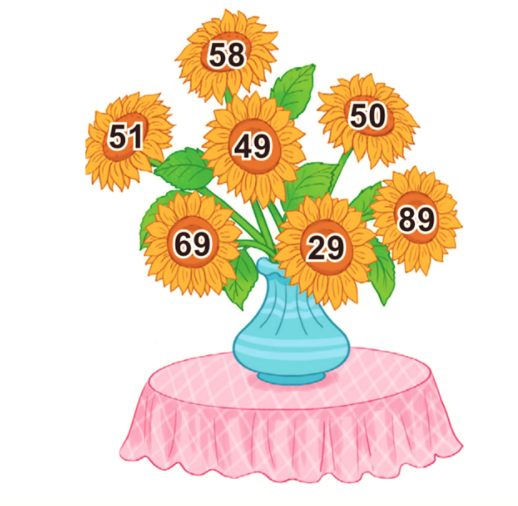 58
58
50
50
51
51
49
49
89
89
69
69
29
29
Bài 4
Những bông hoa ghi số lớn hơn 60 là: ……
Những bông hoa ghi số bé hơn 50 là: …….
Những bông hoa ghi số vừa lớn hơn 50 vừa bé hơn 60 là: ….
Củng cố bài học
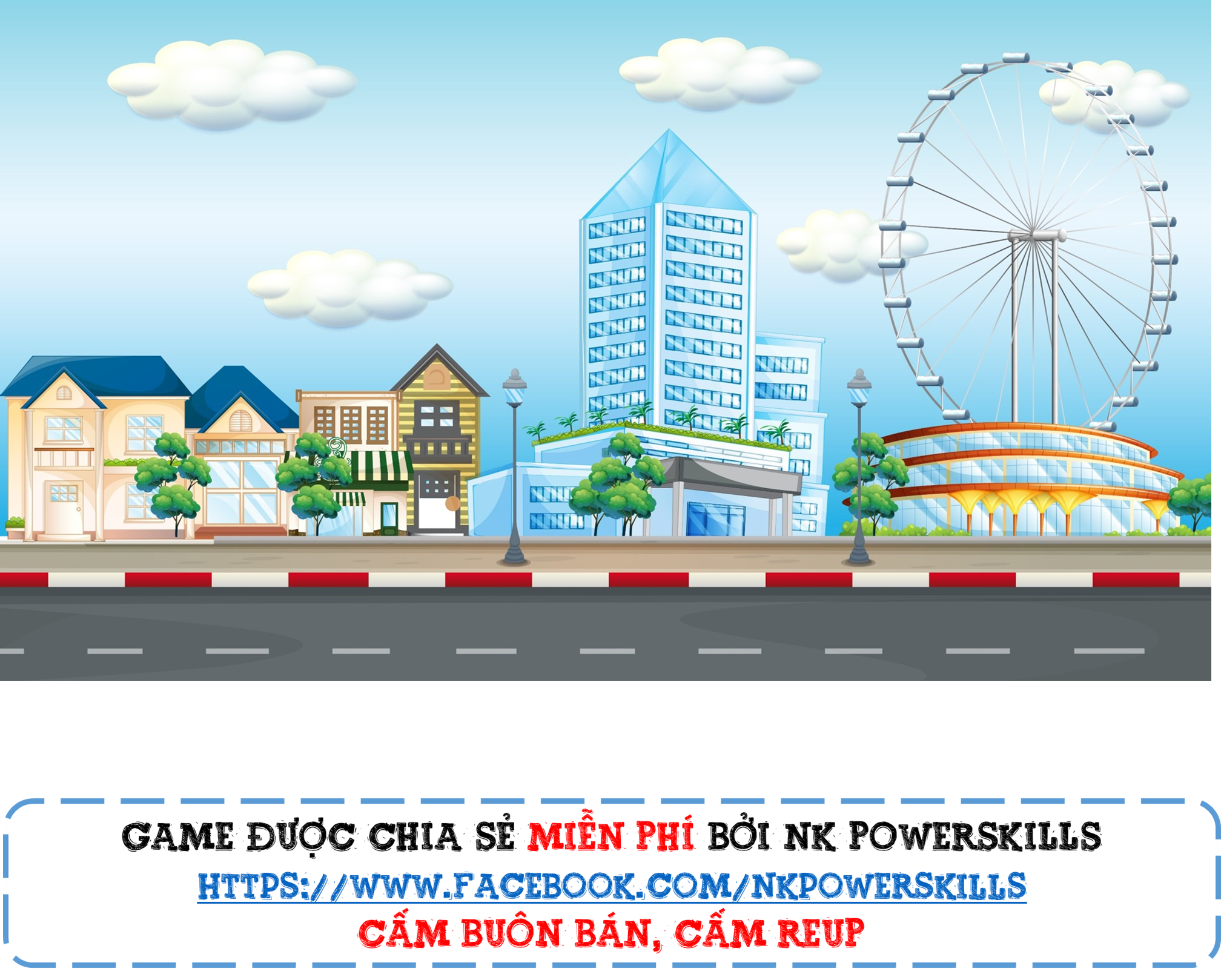 VƯỢT CHƯỚNG NGẠI VẬT
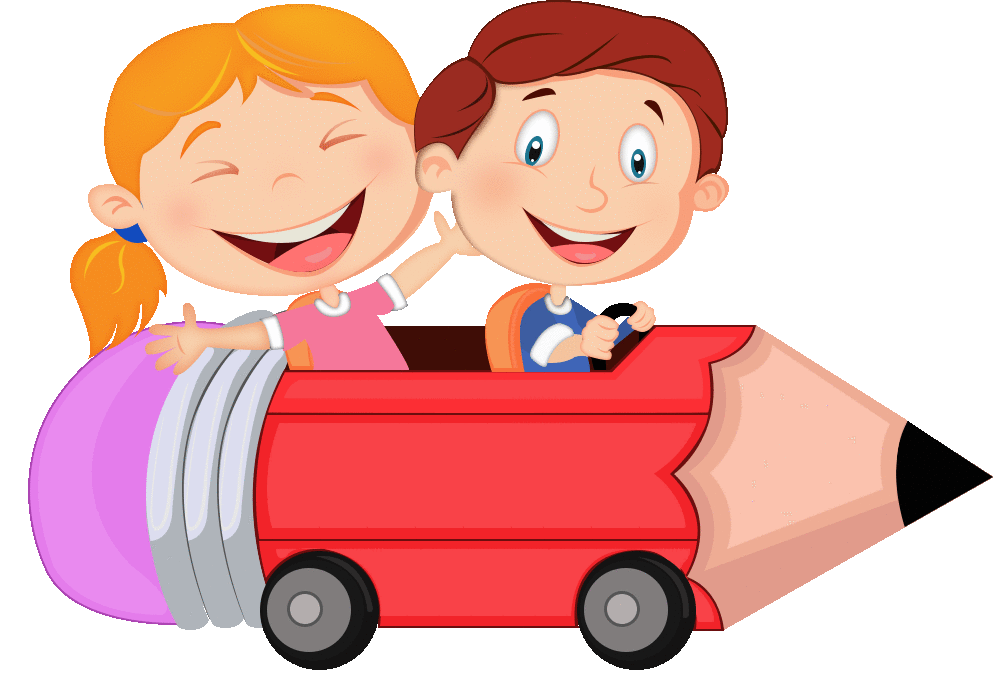 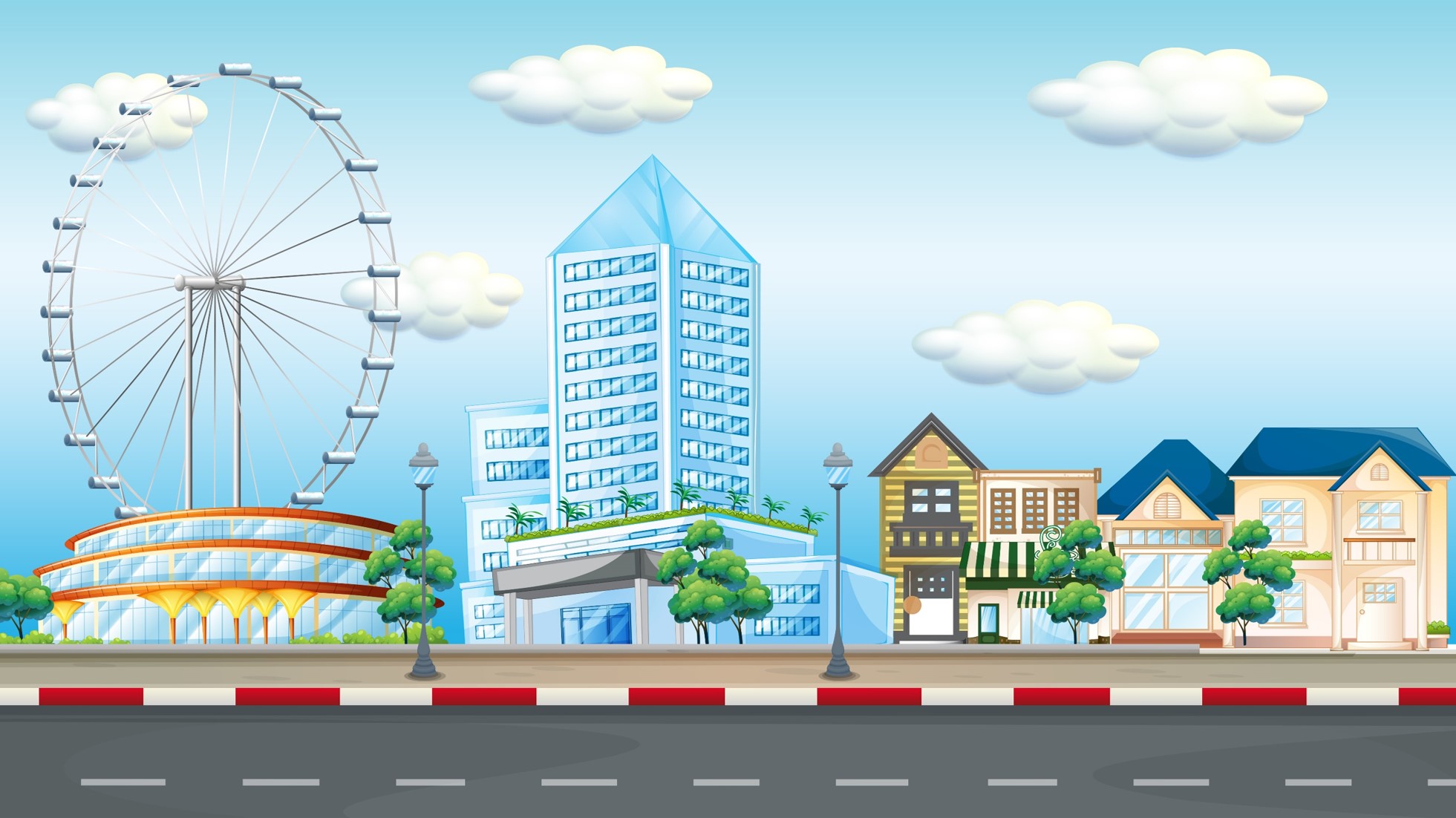 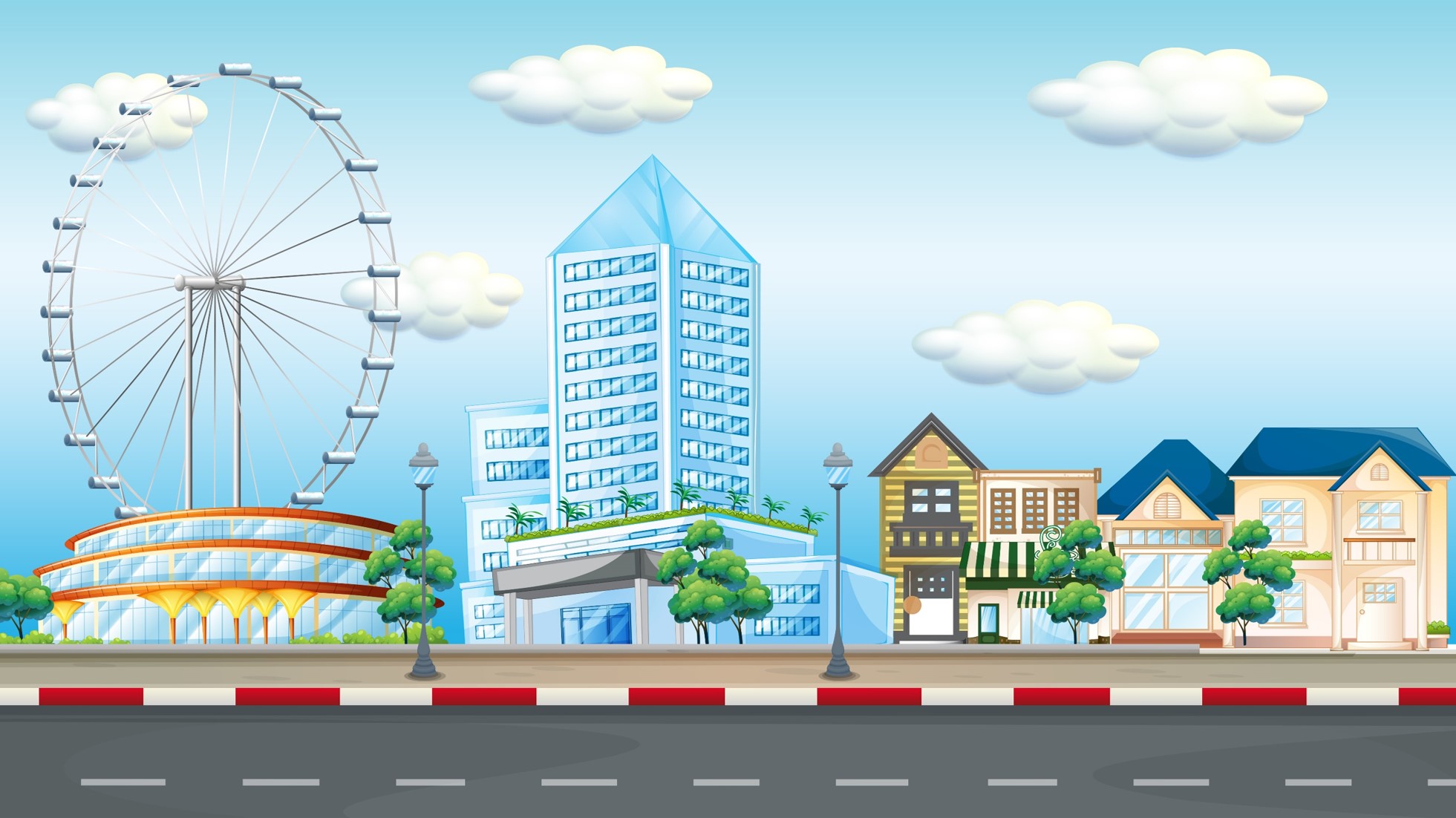 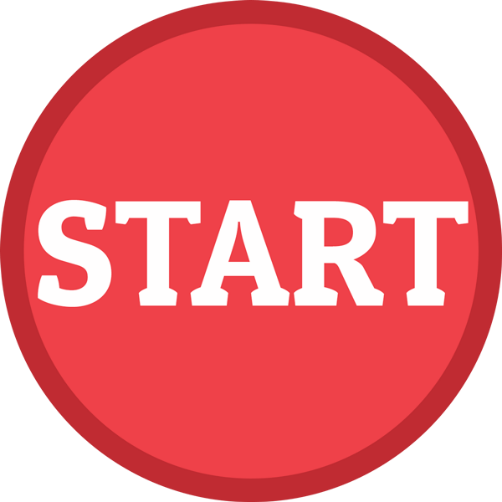 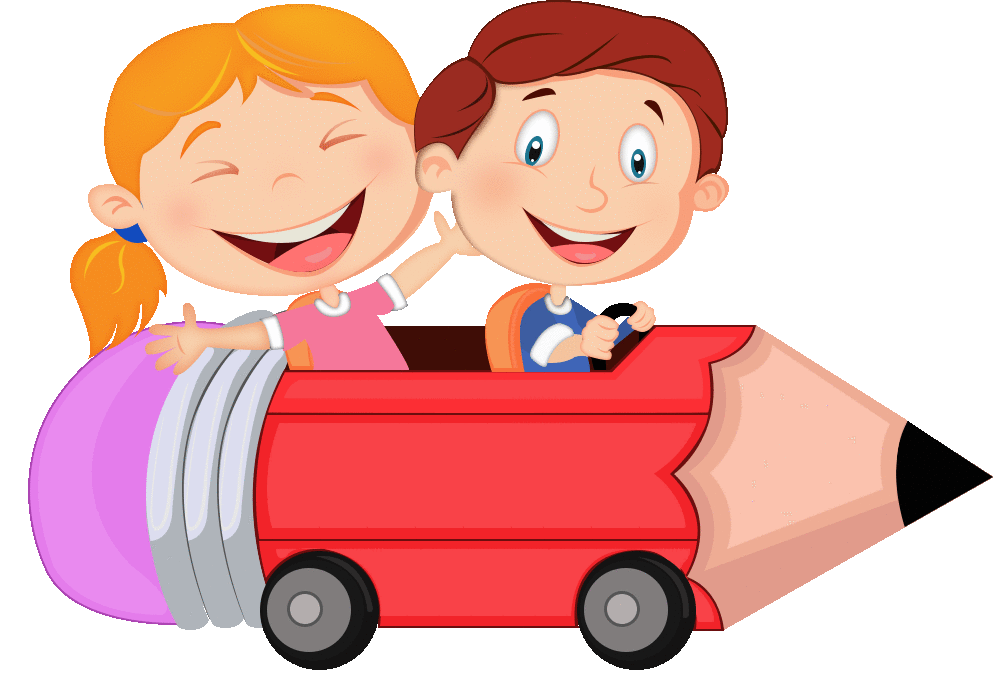 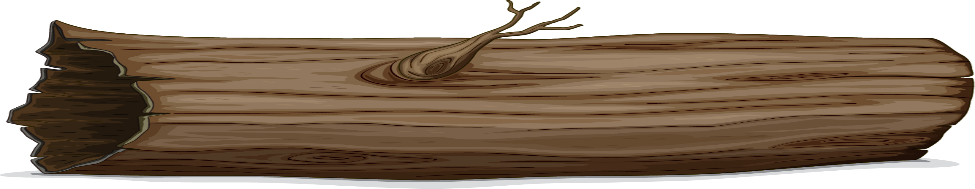 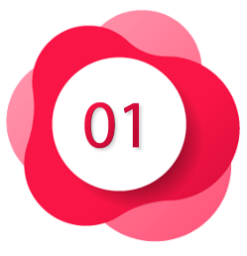 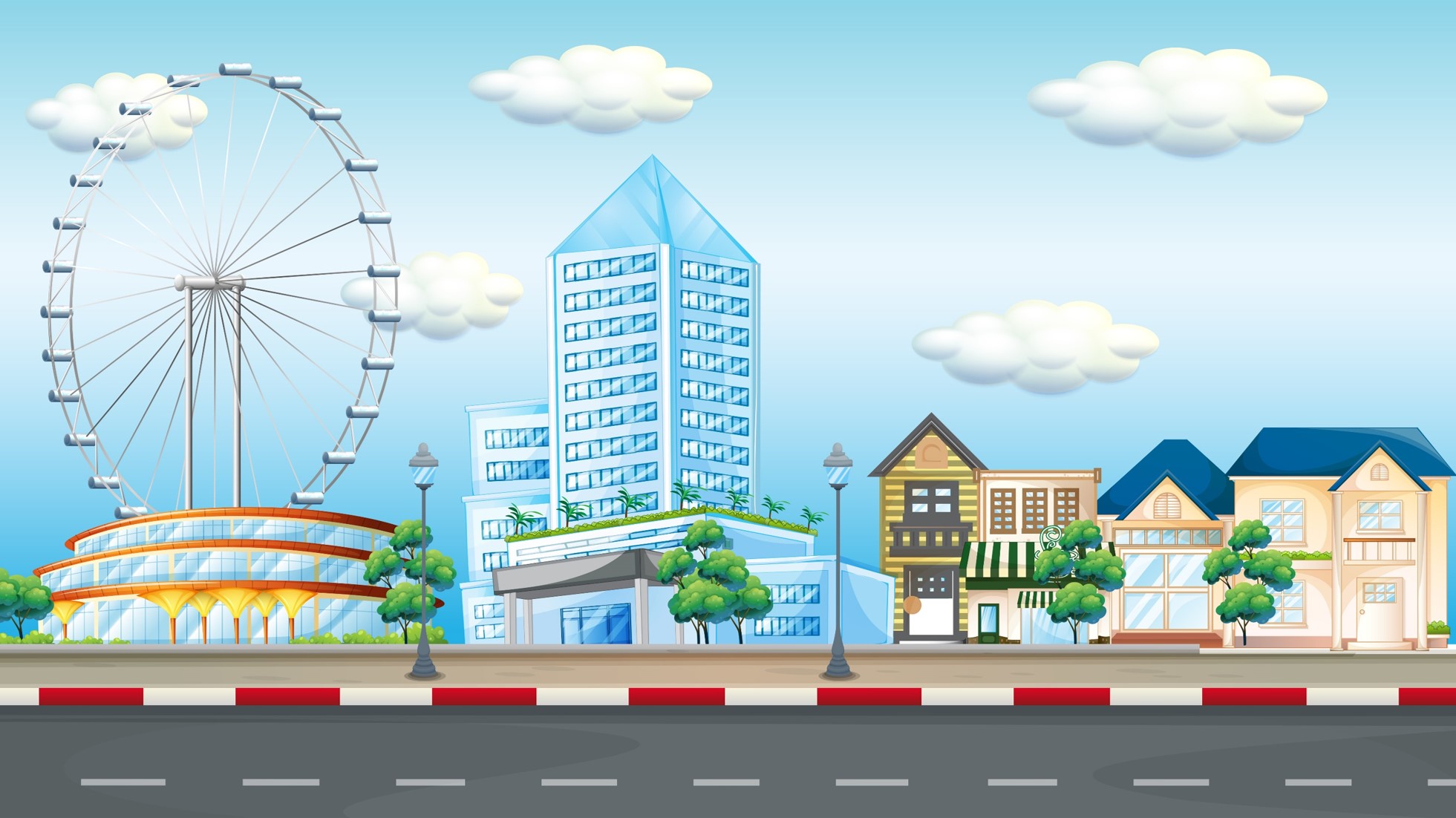 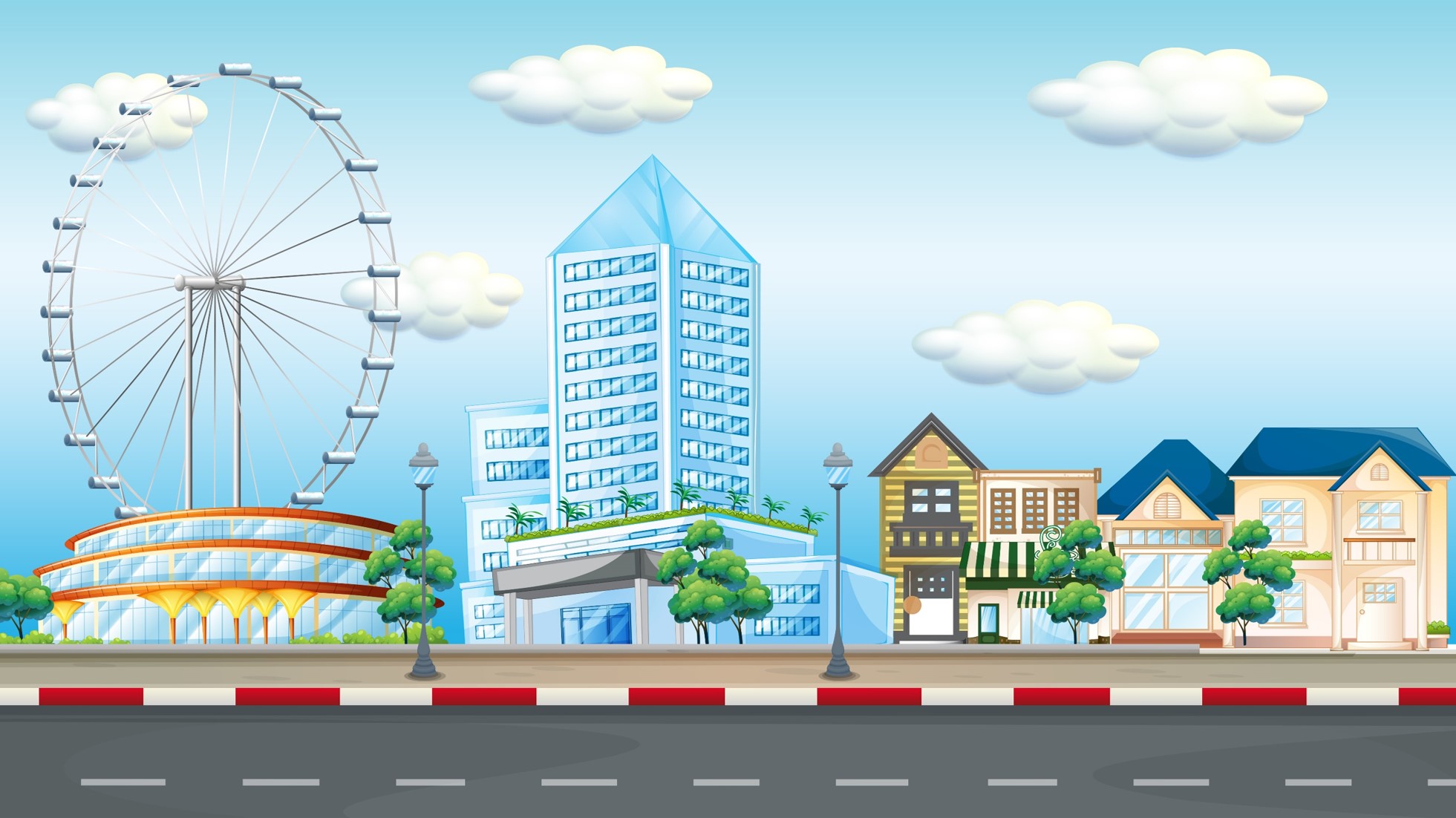 CÂU HỎI:
 Viết số biết số đó có:
 4 chục , 5 đơn vị
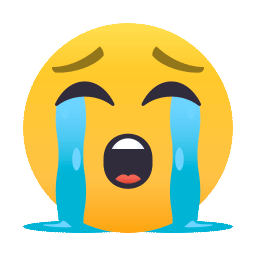 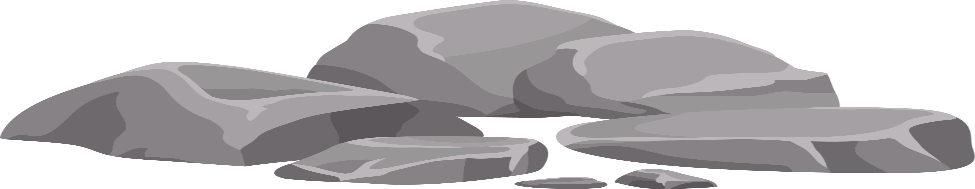 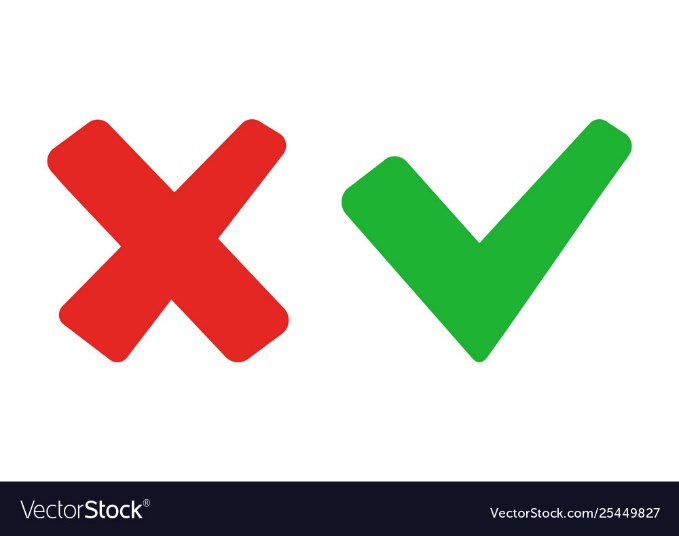 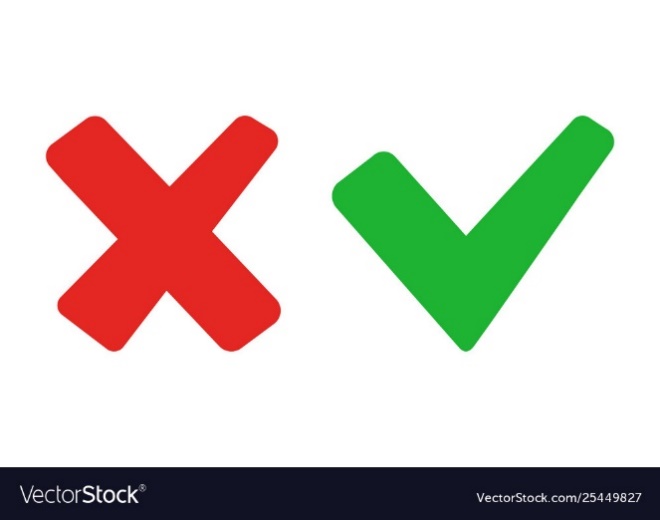 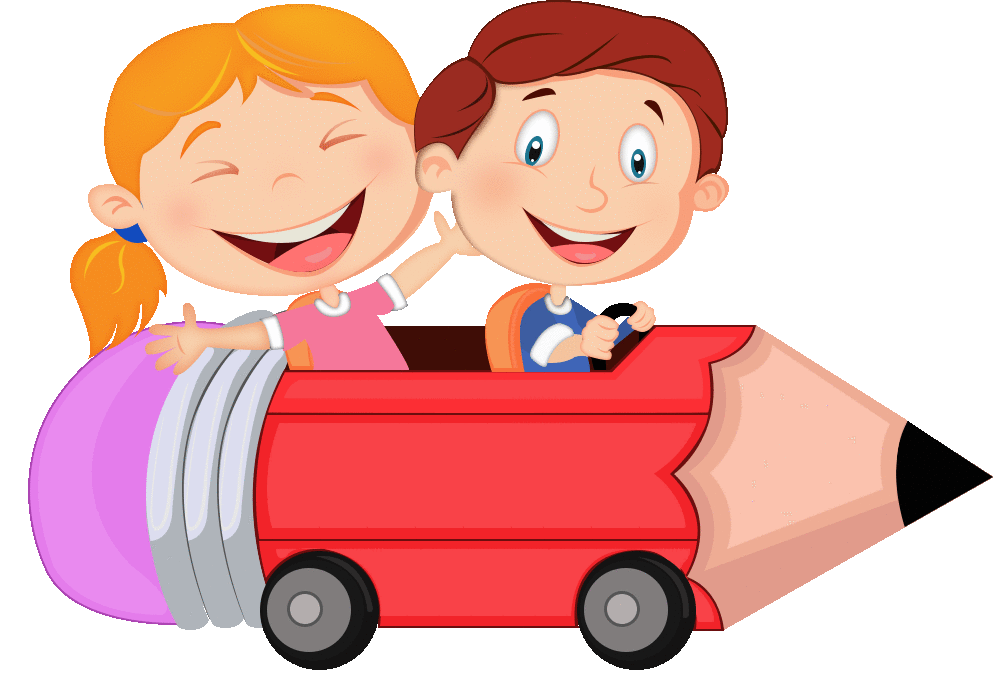 45
15
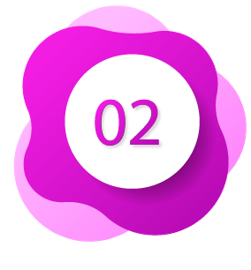 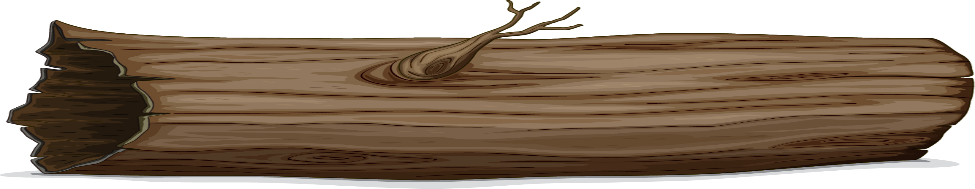 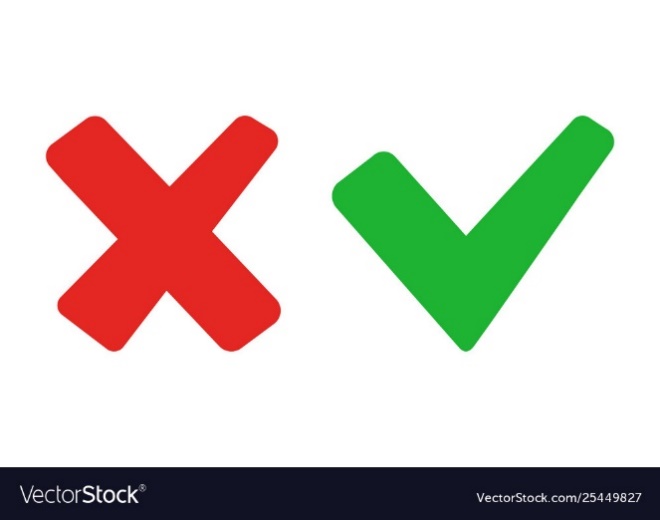 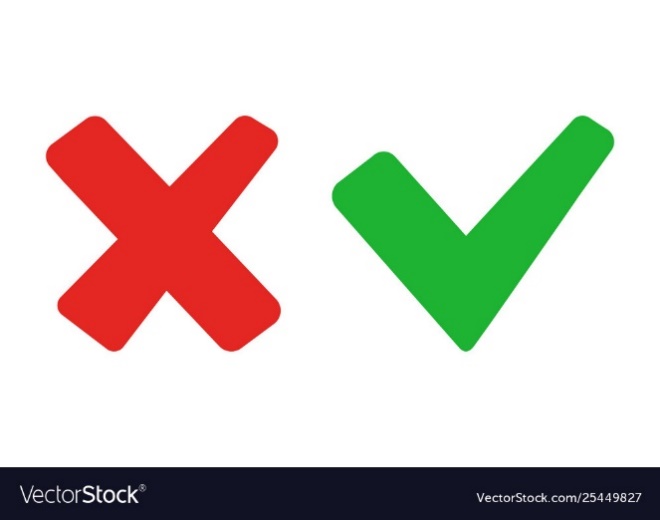 54
44
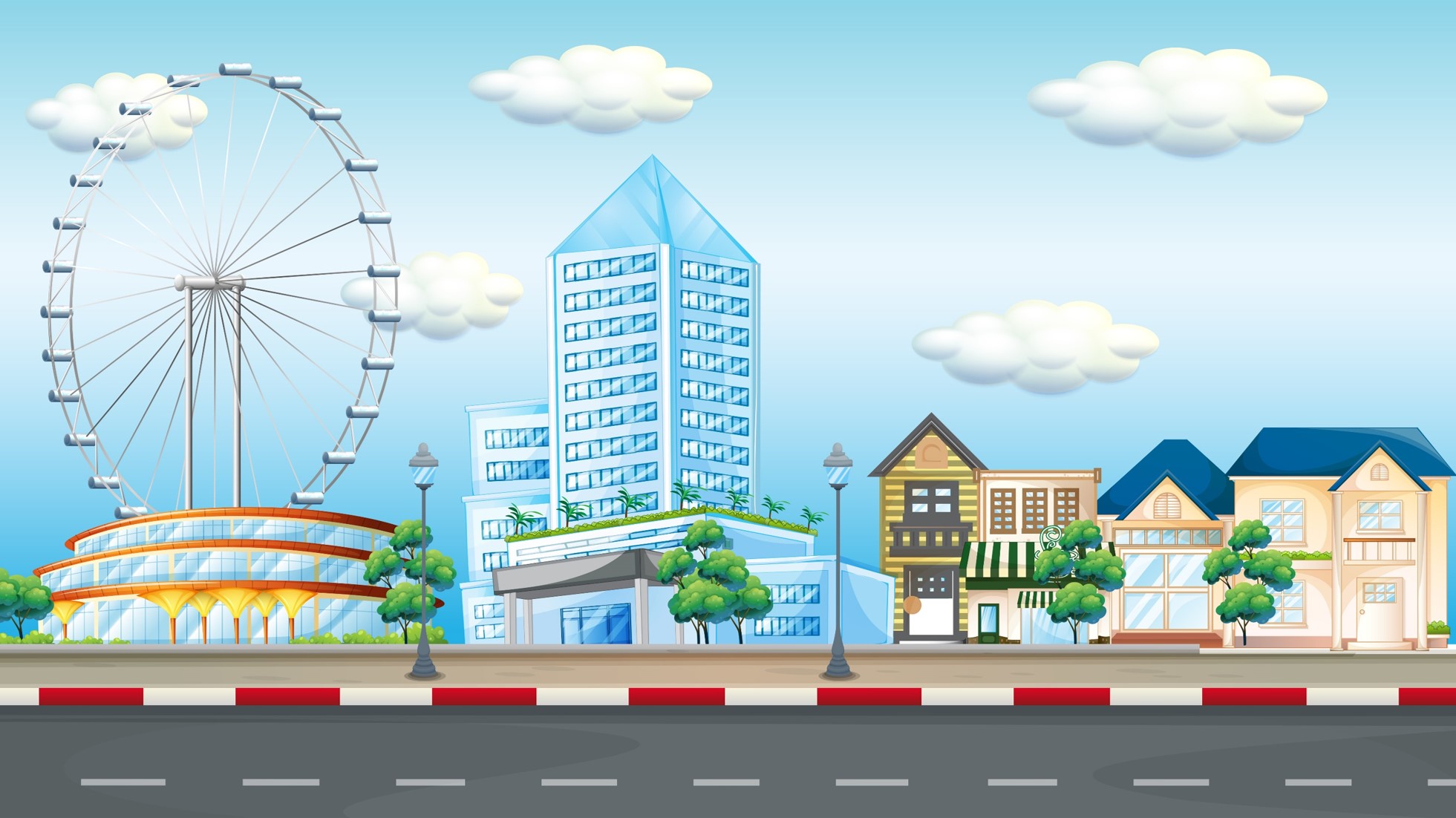 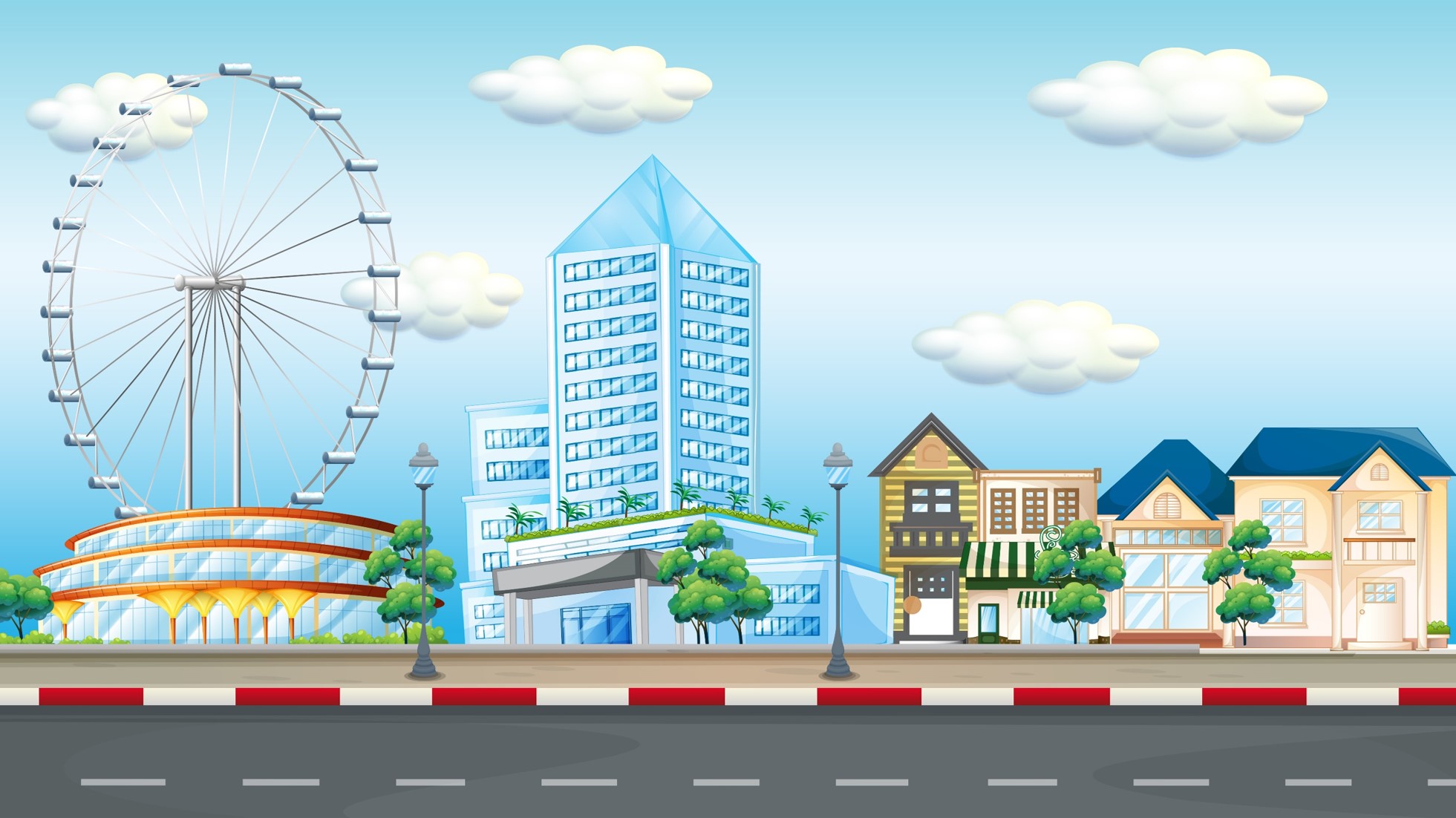 CÂU HỎI:
Viết số biết số đó có:
 9 chục , 5 đơn vị
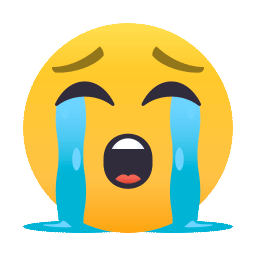 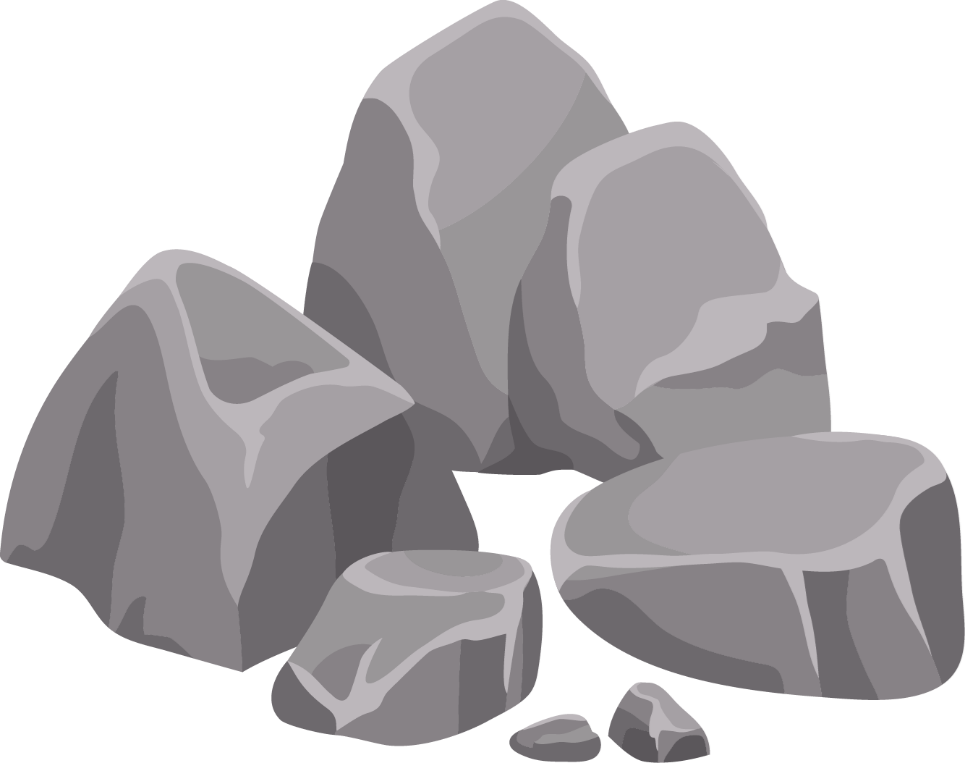 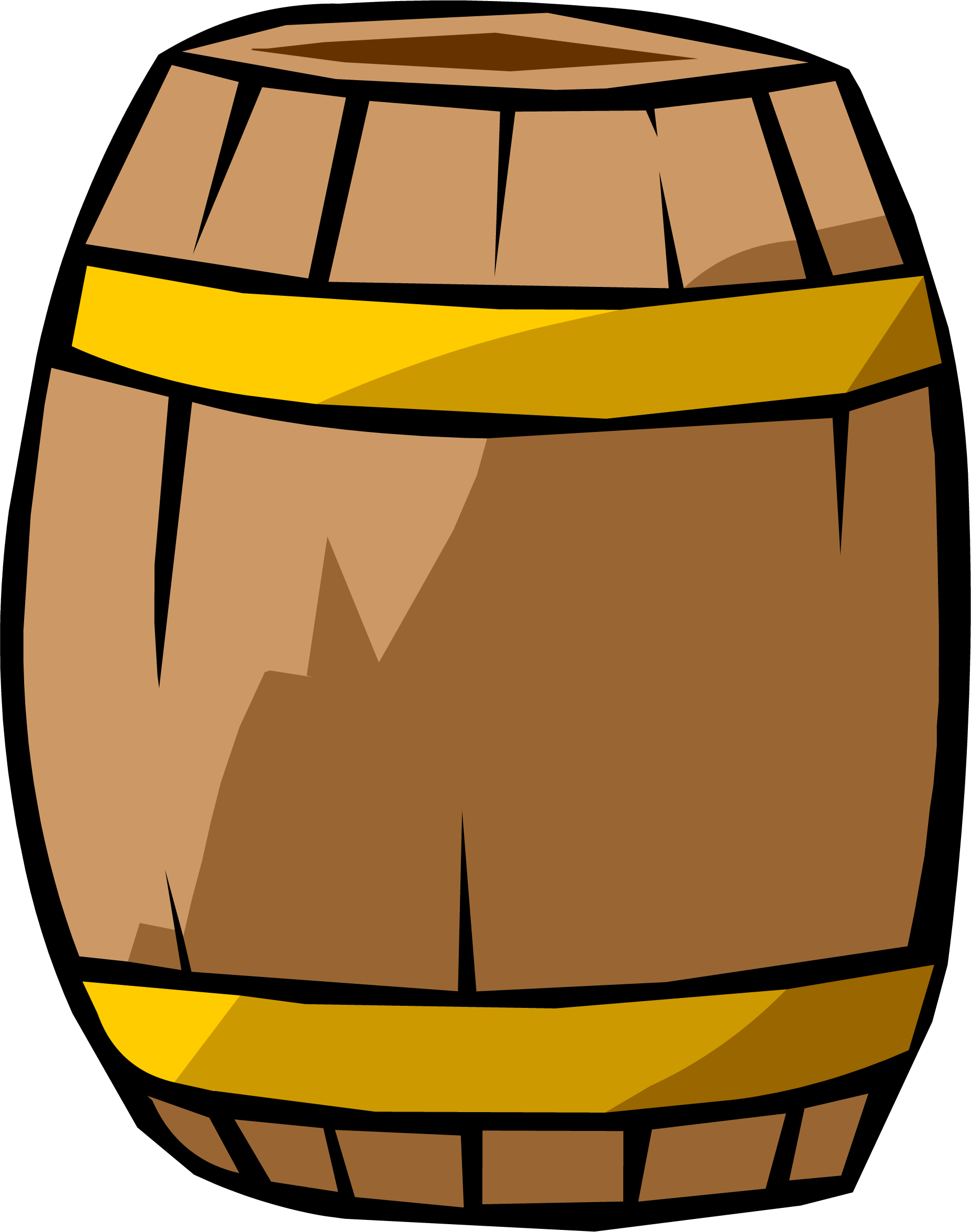 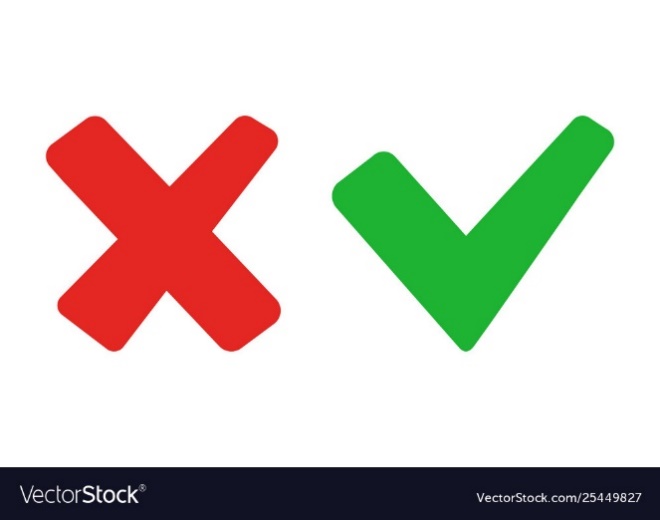 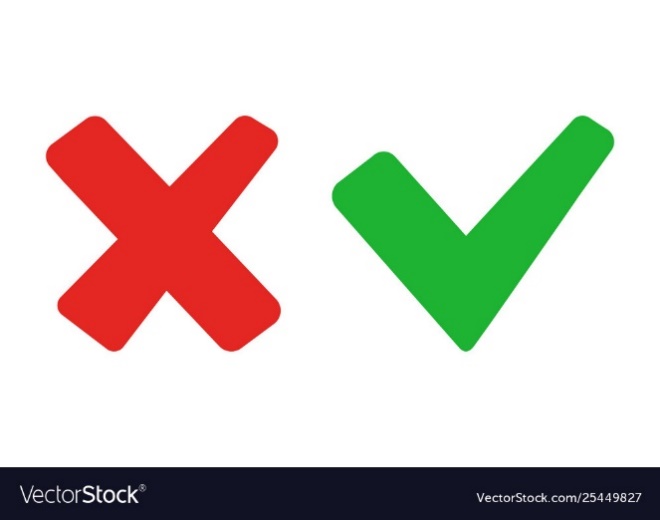 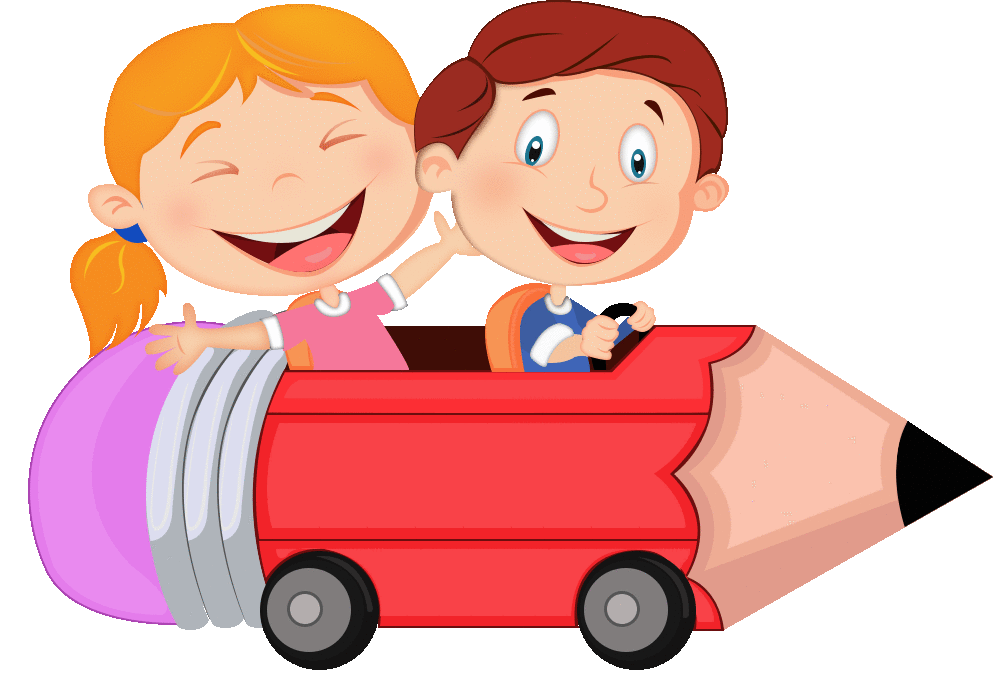 55
59
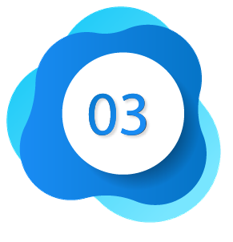 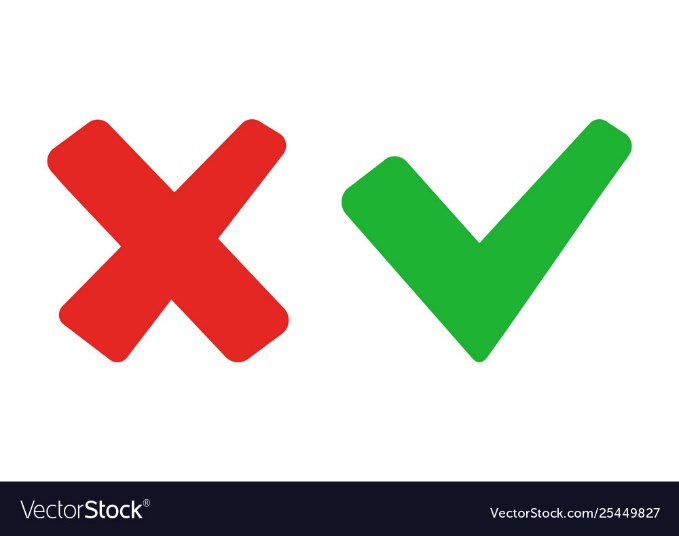 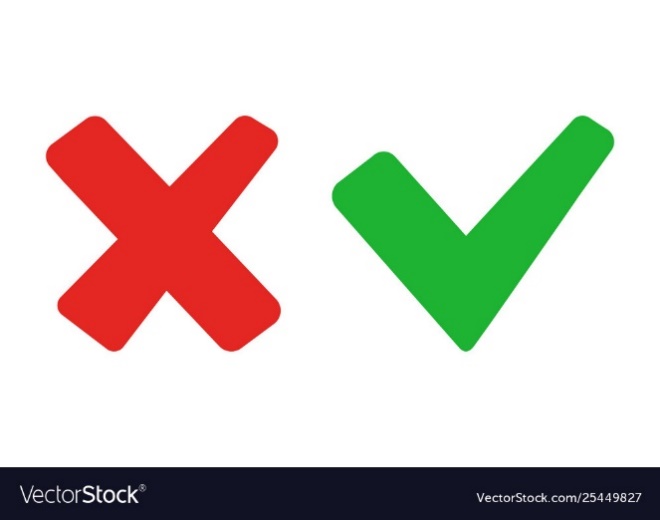 95
99
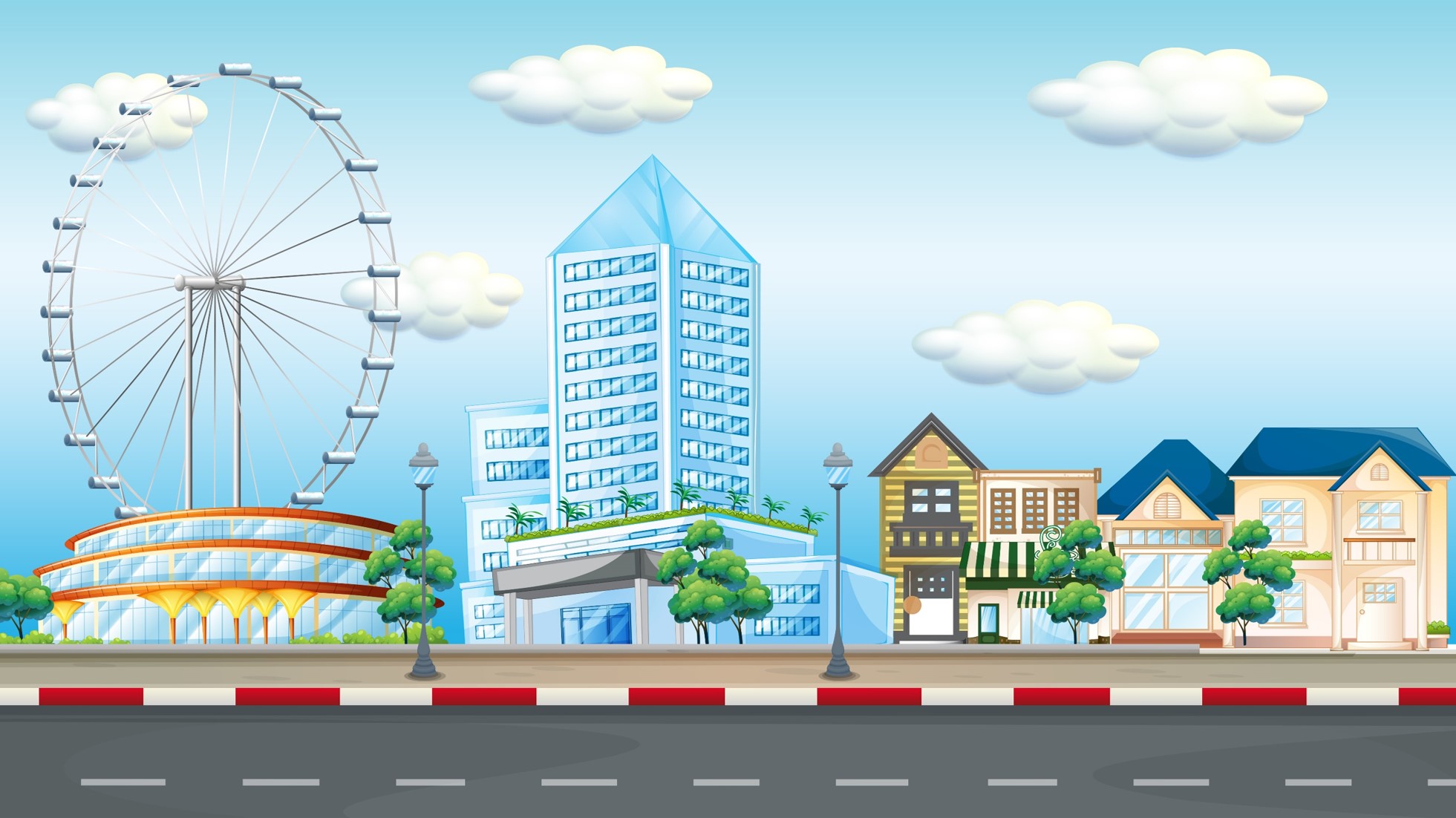 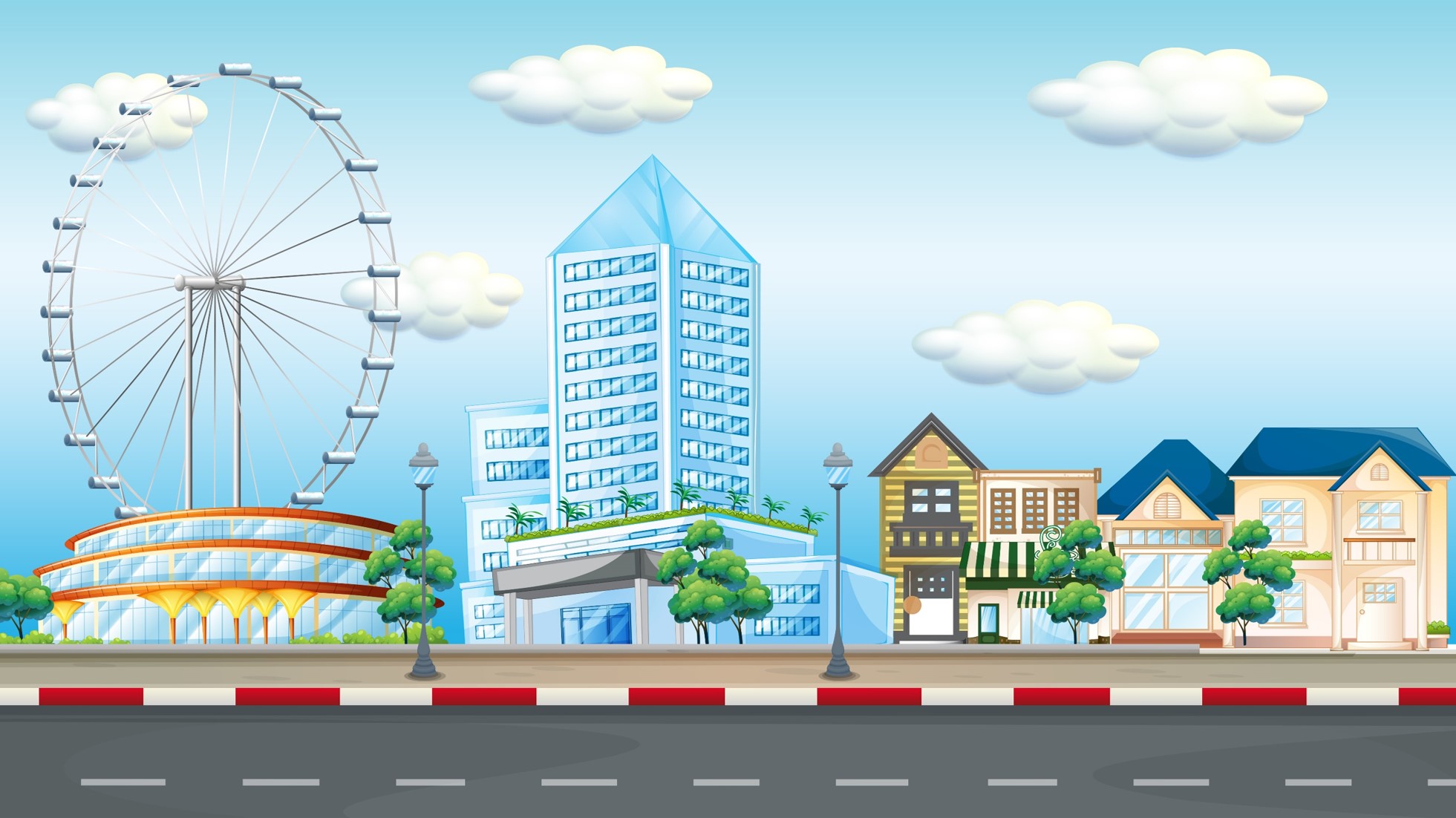 CÂU HỎI:
Viết số “ sáu mươi mốt”
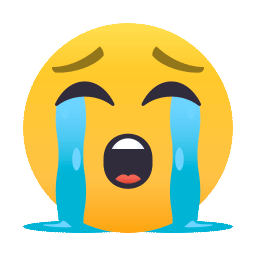 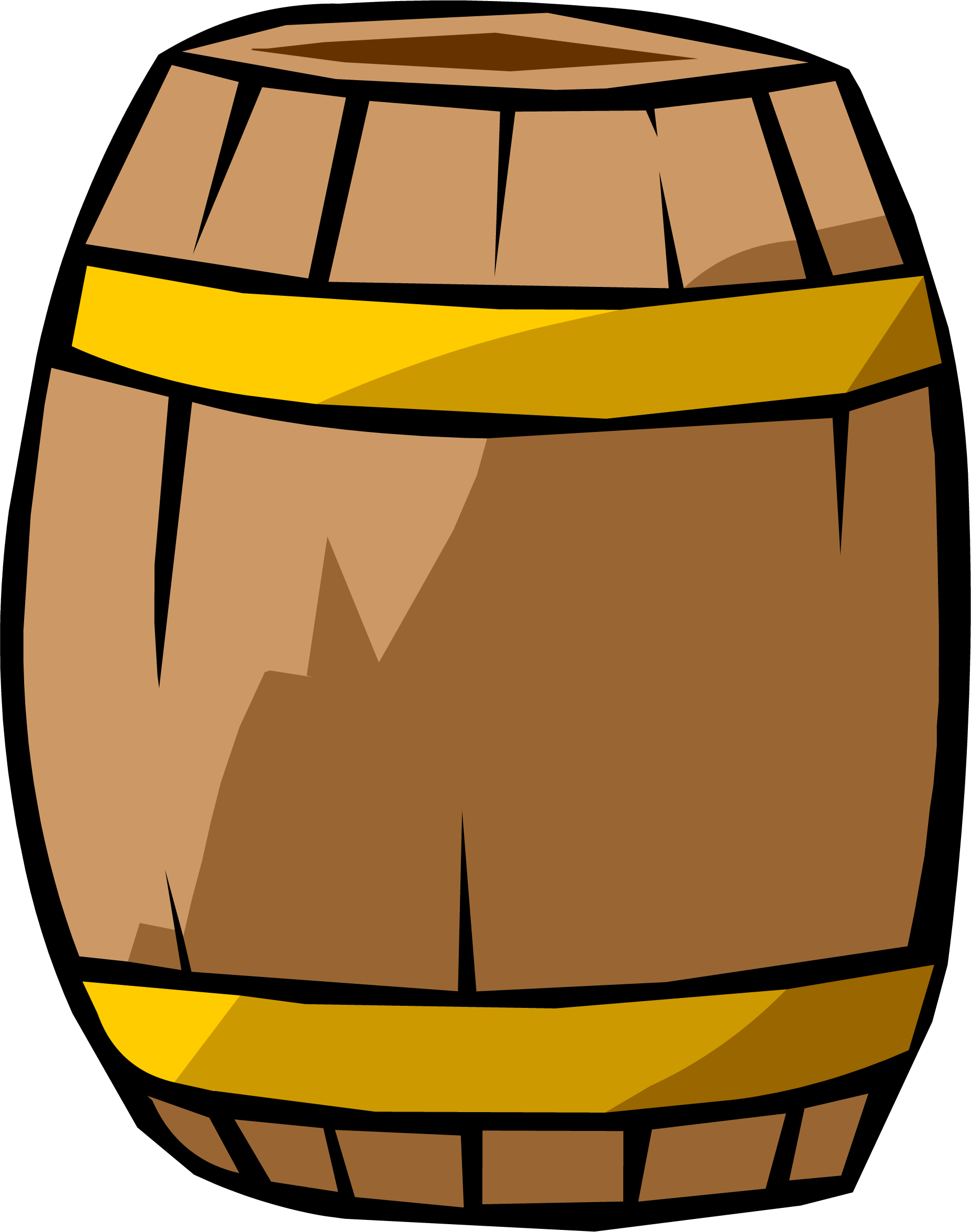 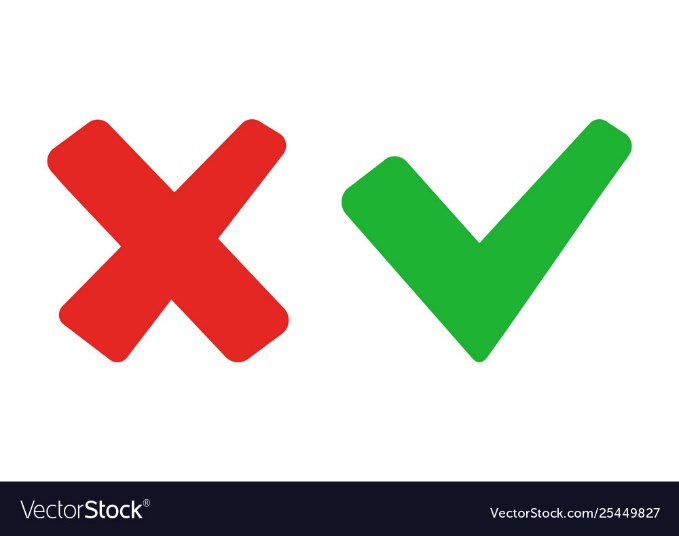 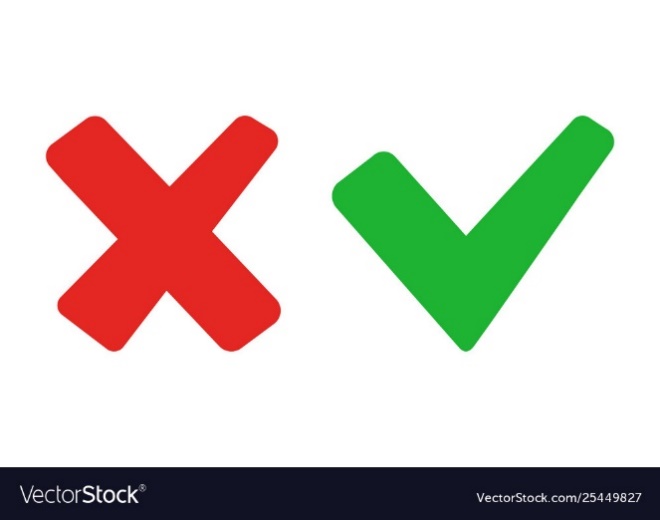 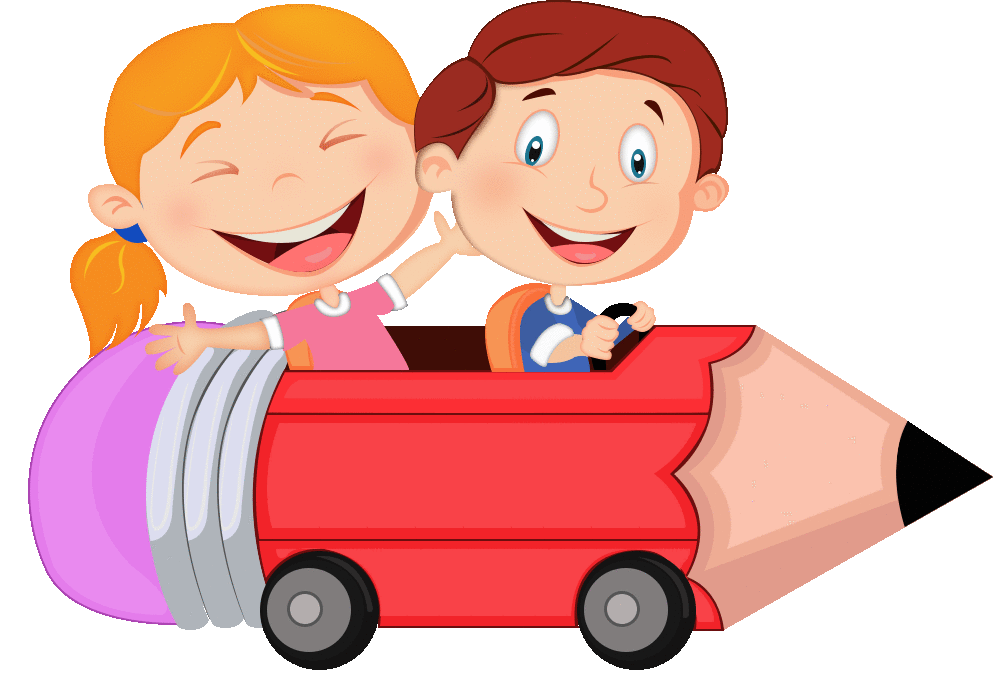 61
16
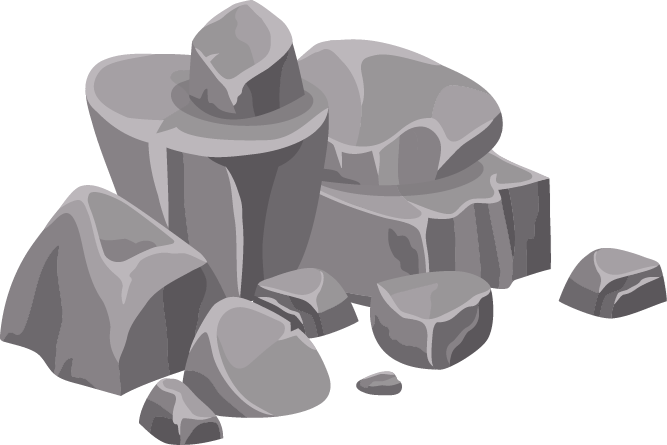 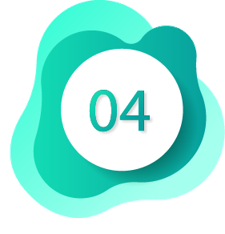 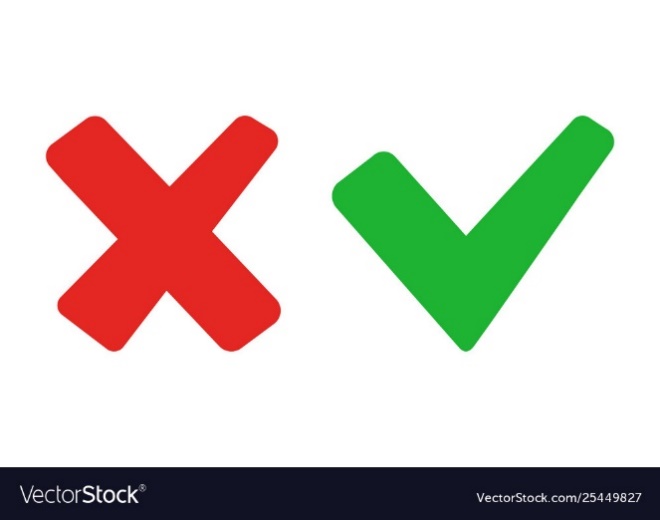 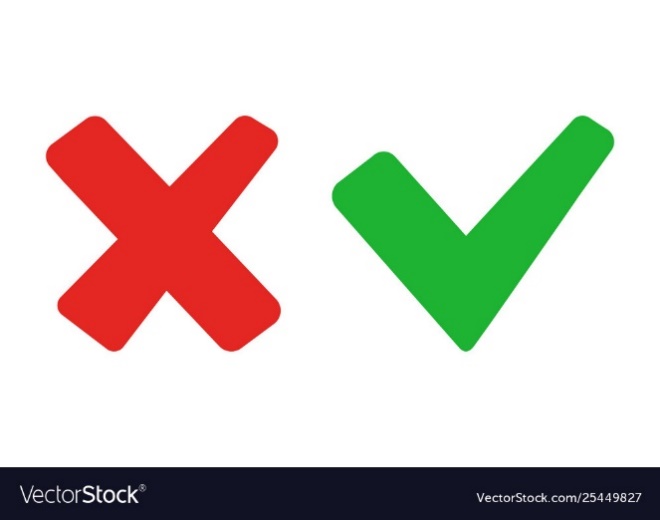 601
56
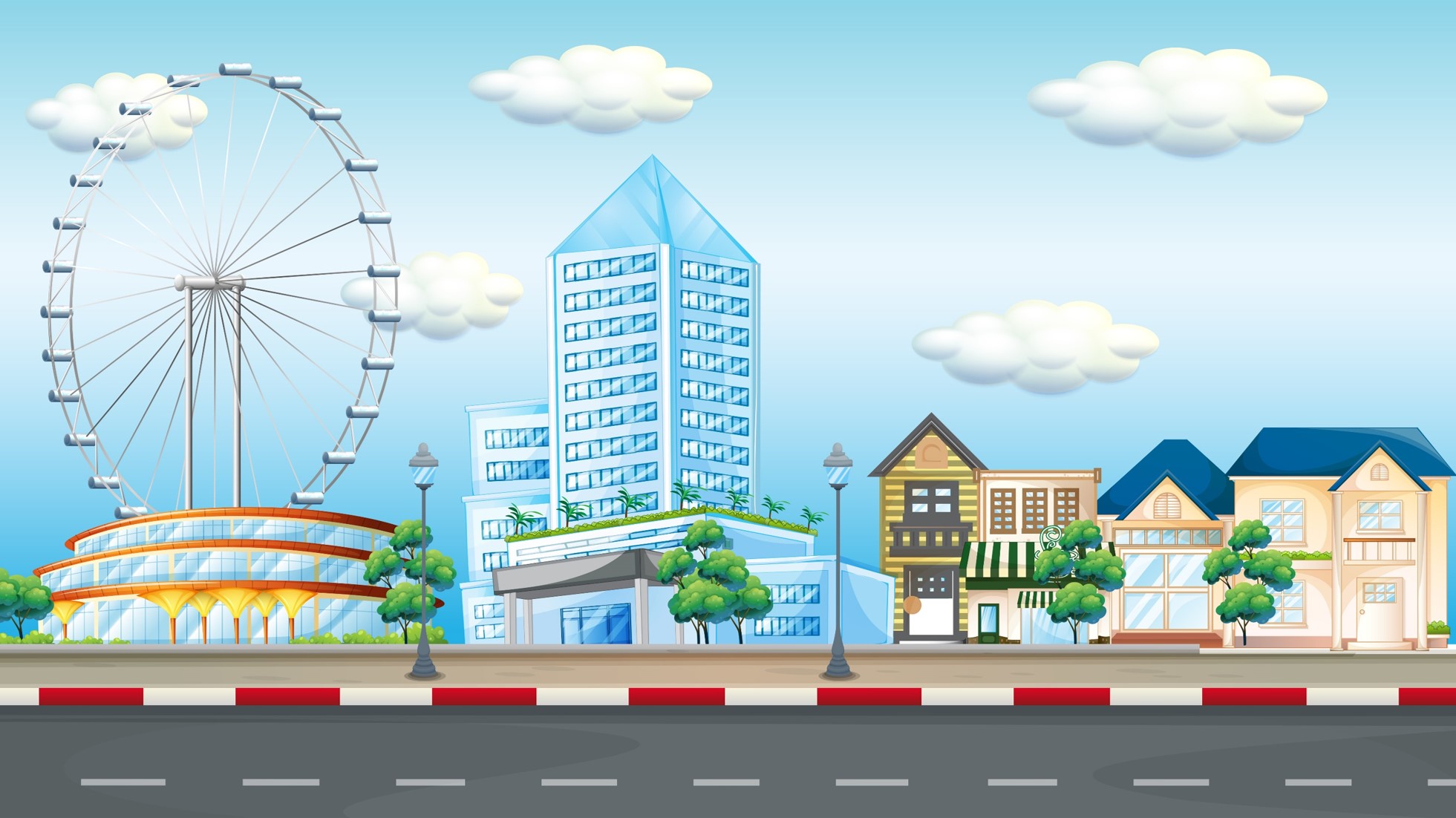 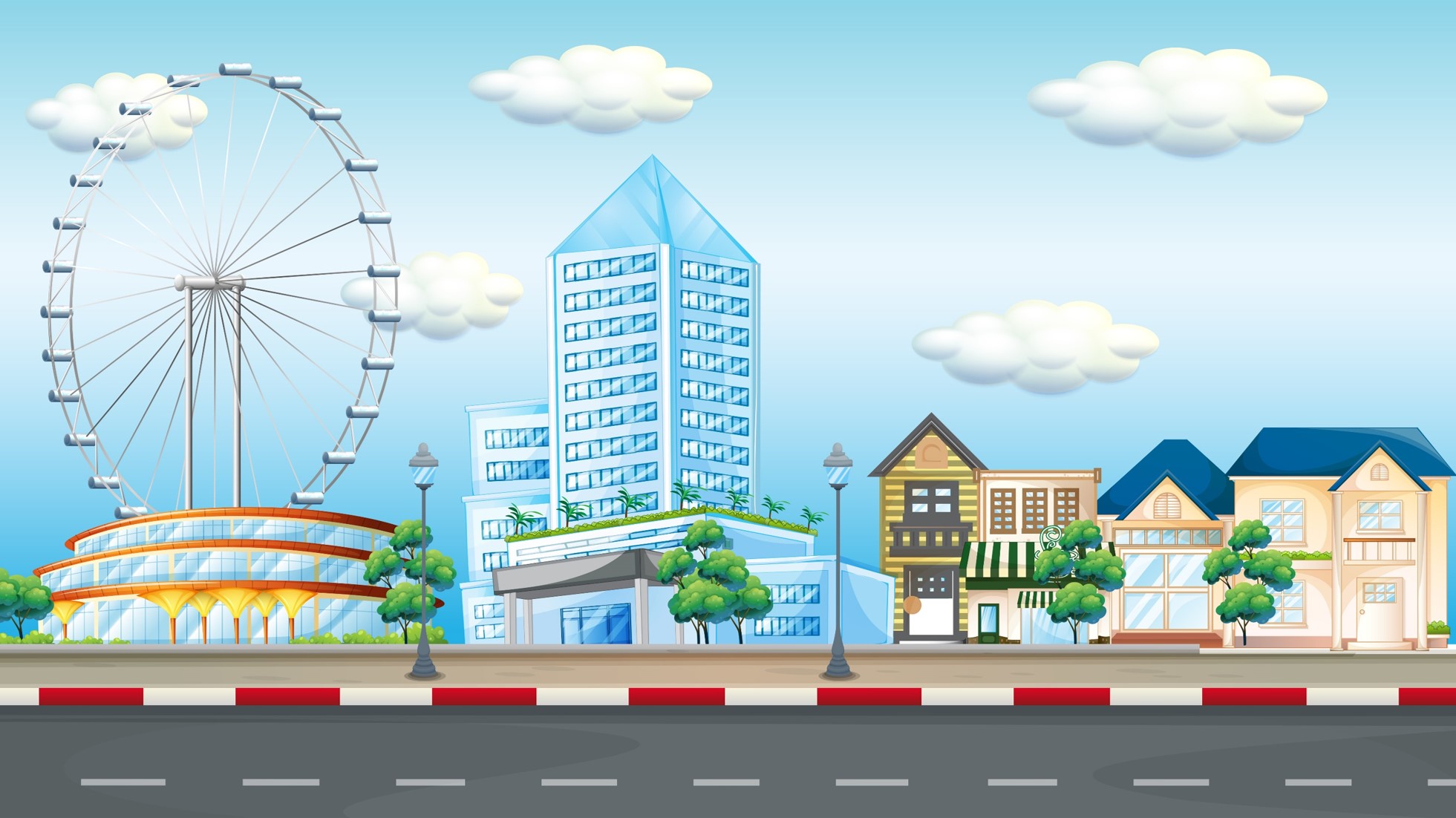 CÂU HỎI:
Đọc số 91
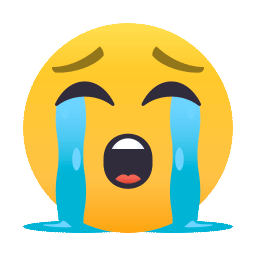 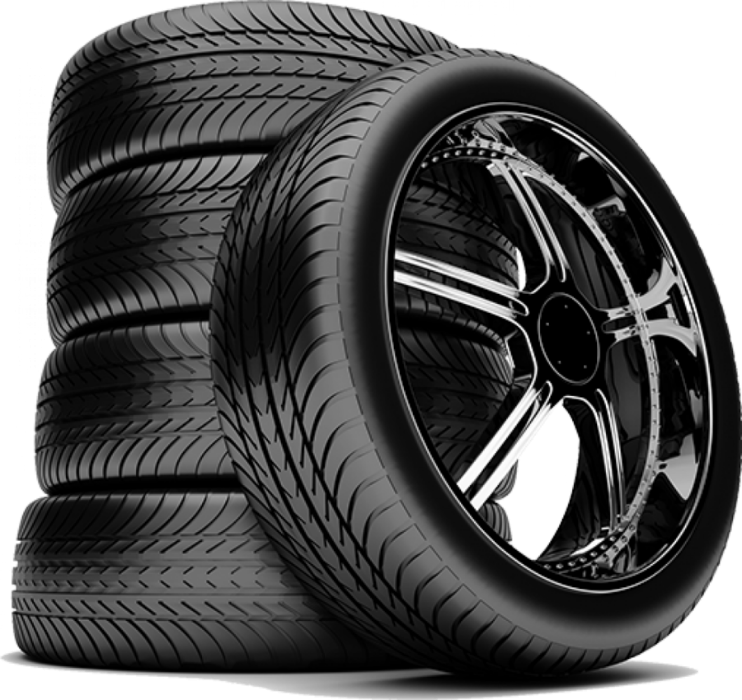 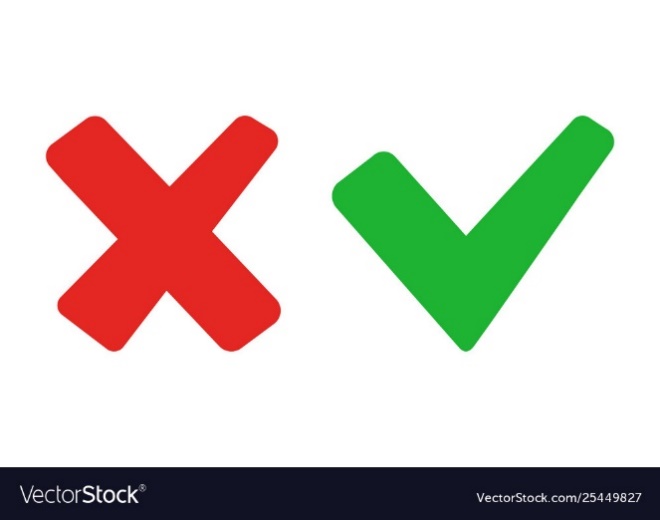 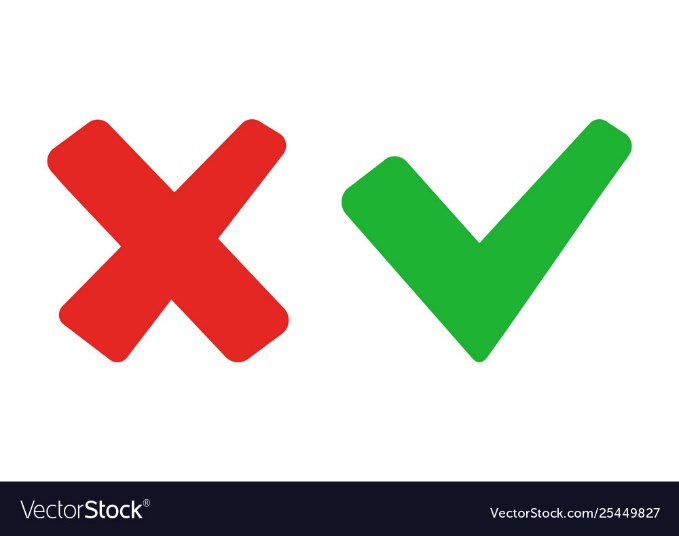 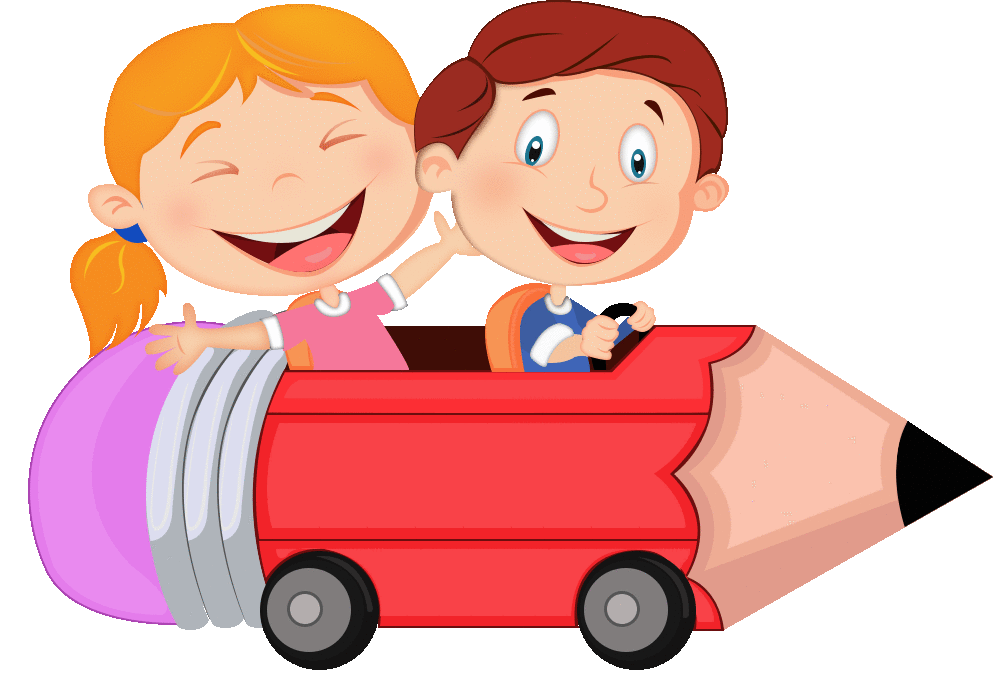 Chín mươi
Chín mươi mốt
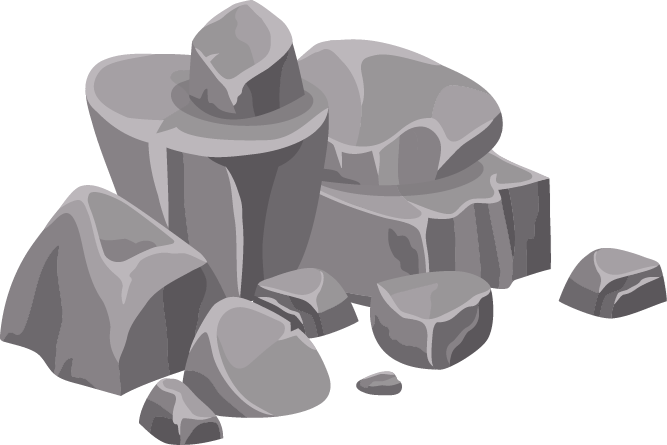 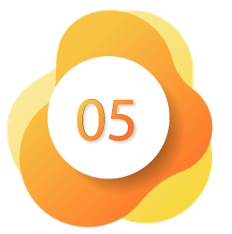 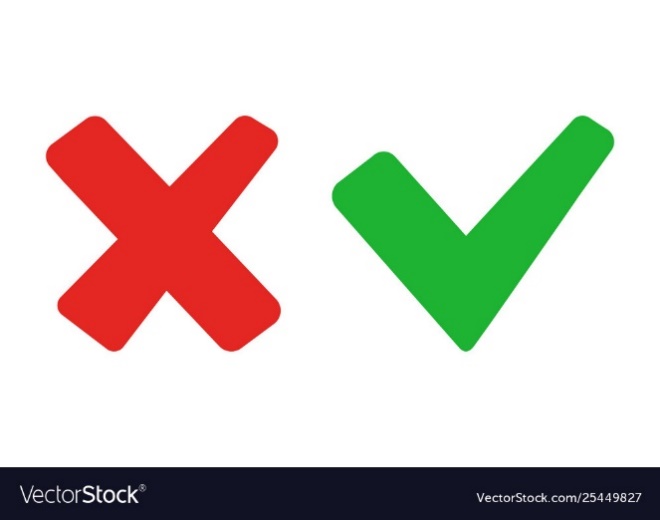 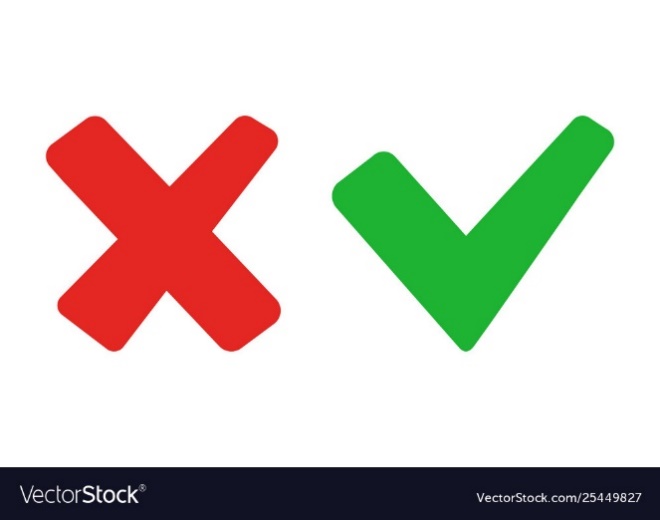 Chín chục
Chín chục một
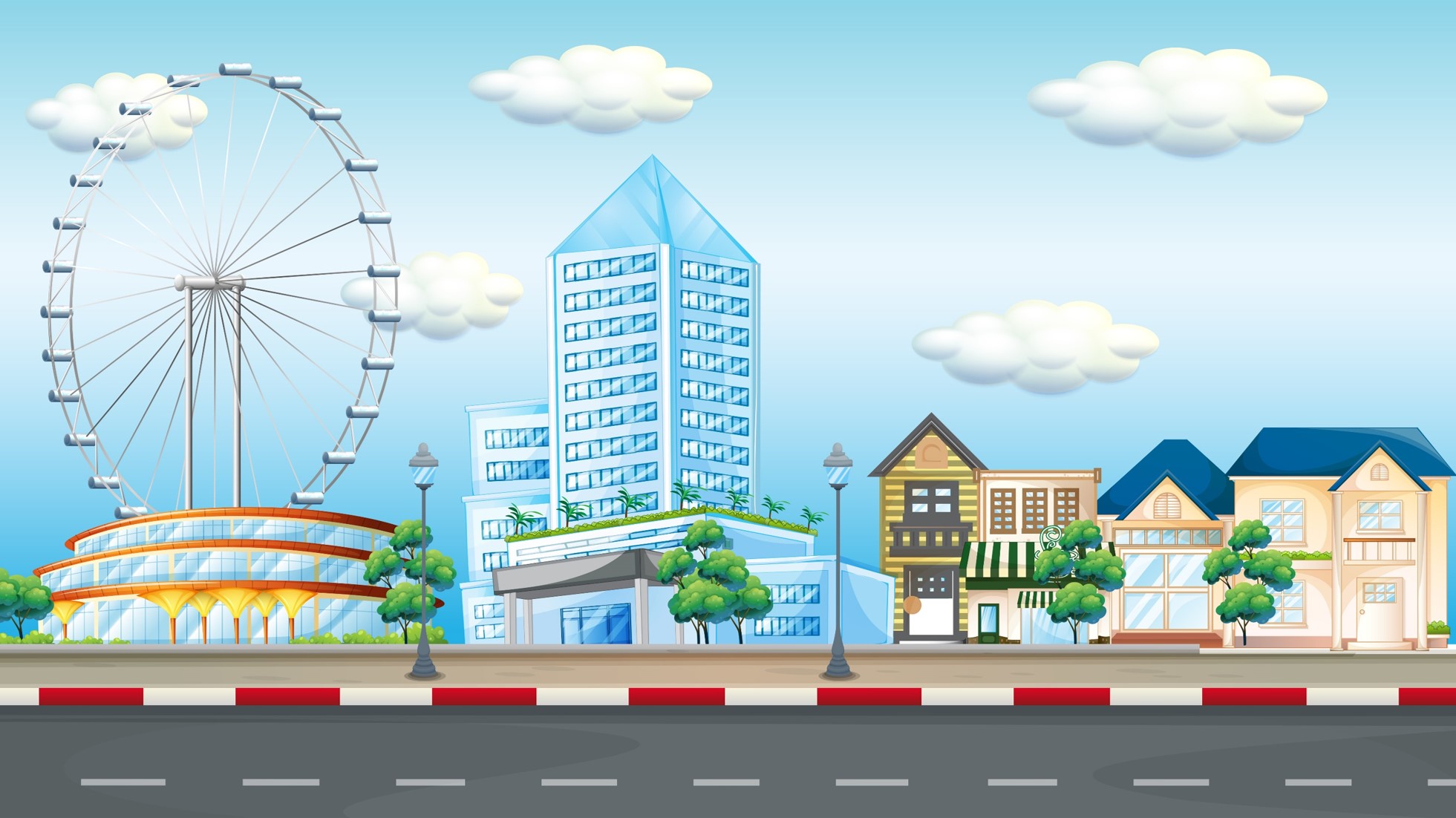 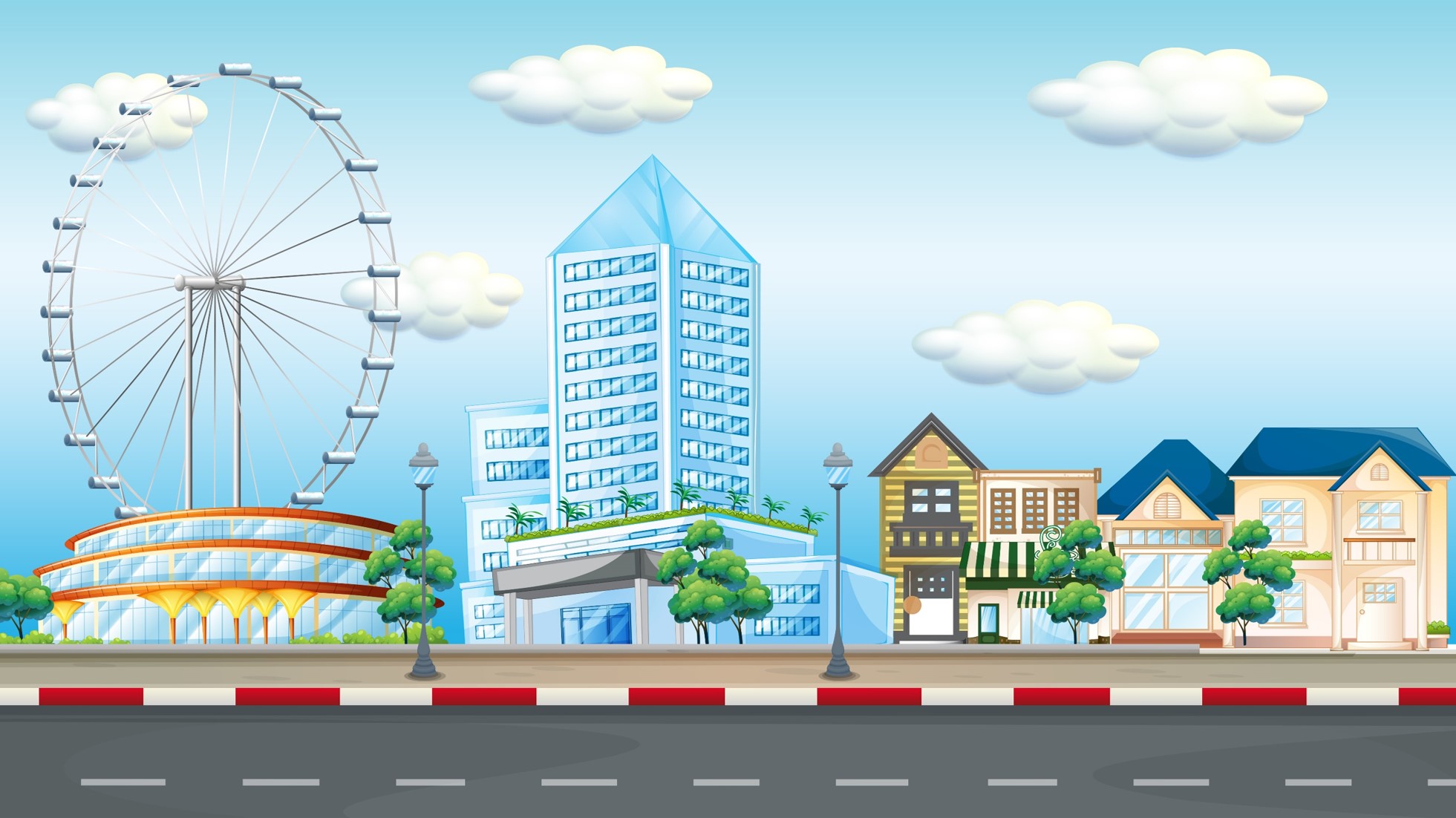 CÂU HỎI:
Nêu cấu tạo số 56 gồm:
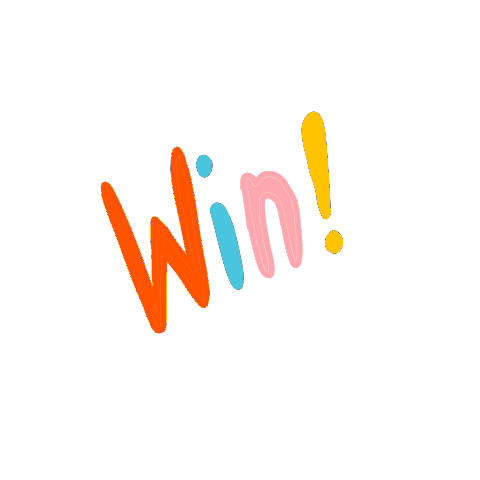 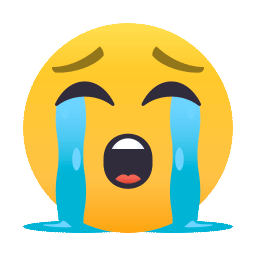 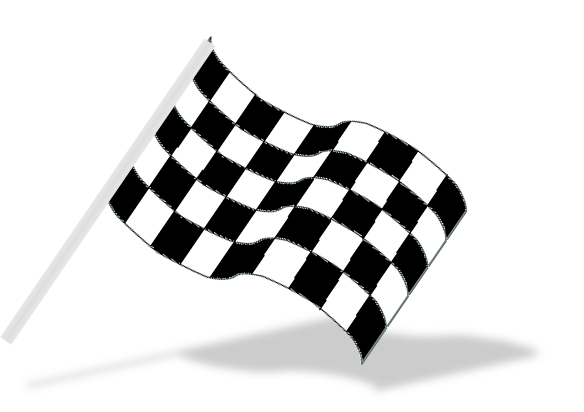 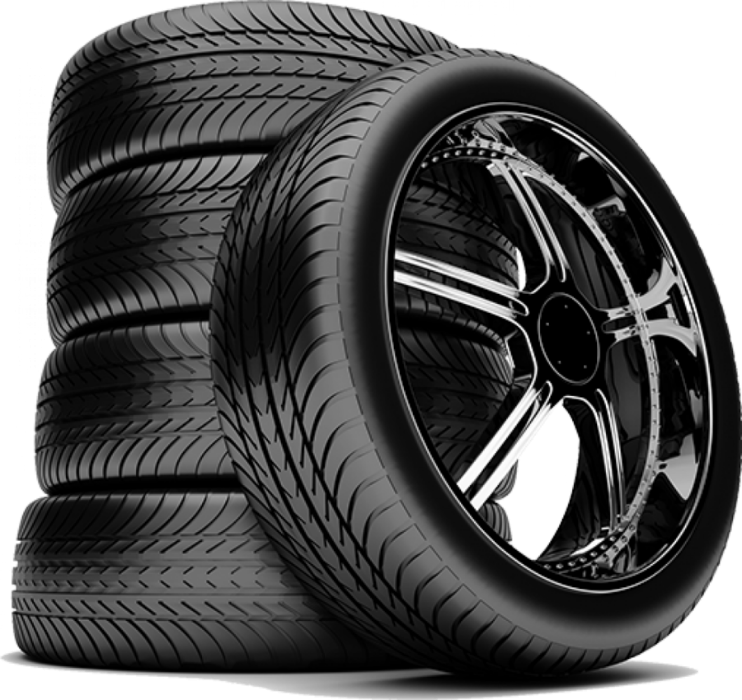 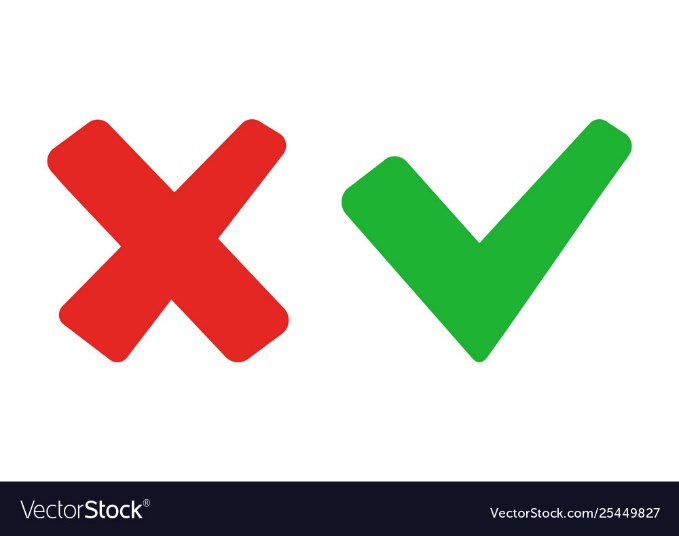 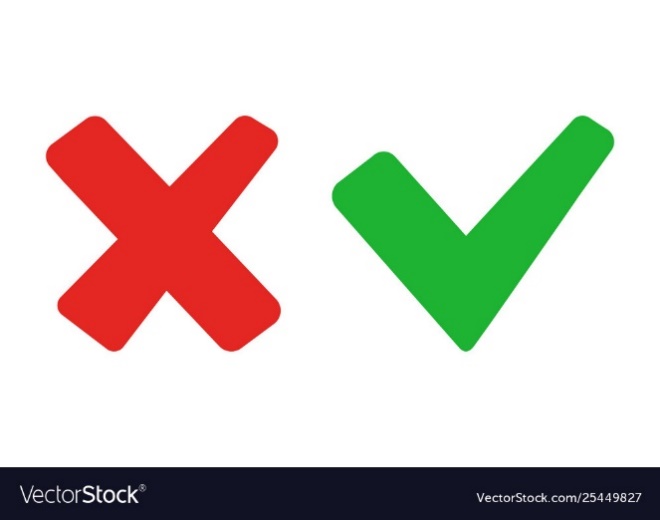 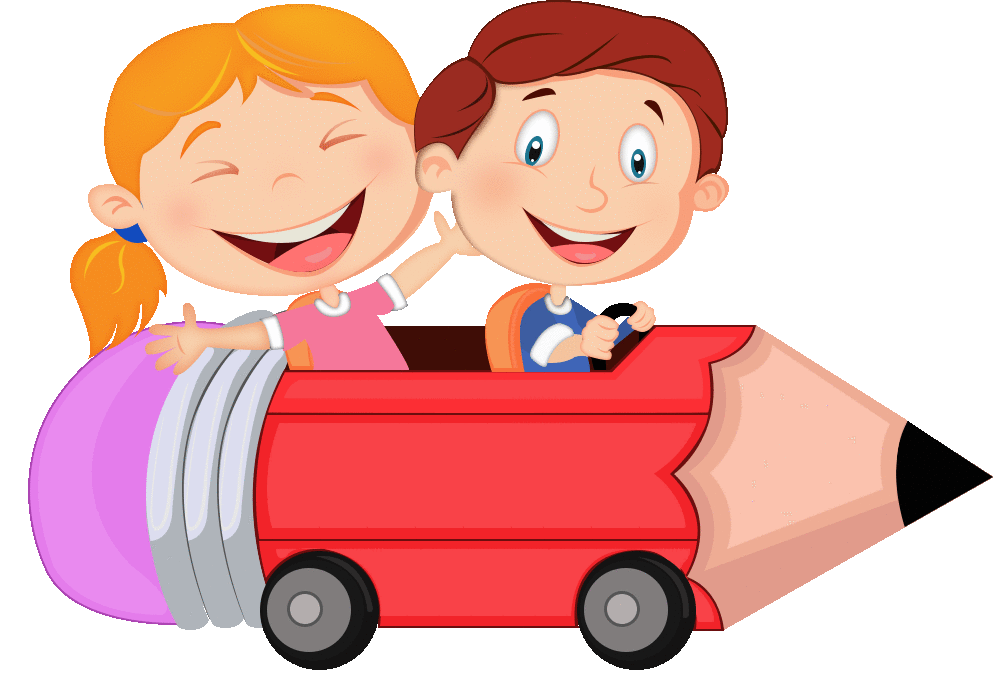 5 chục và 6 đơn vị
65
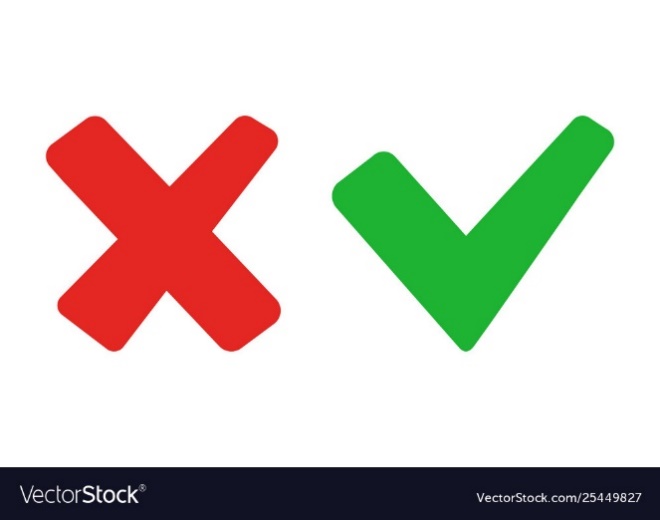 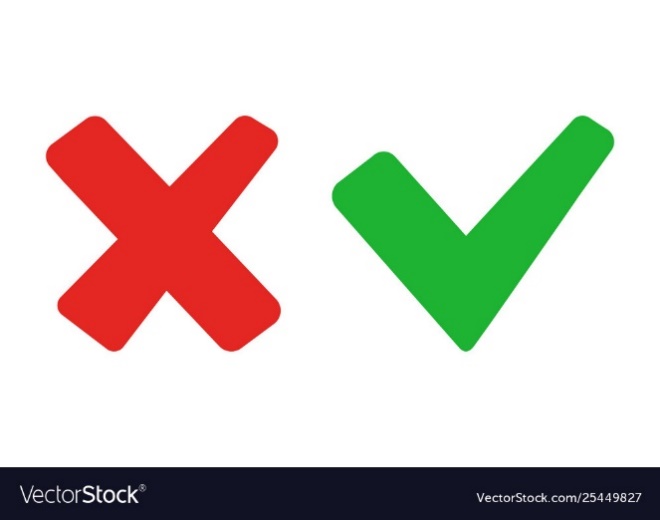 Năm chục sáu
Năm và sáu
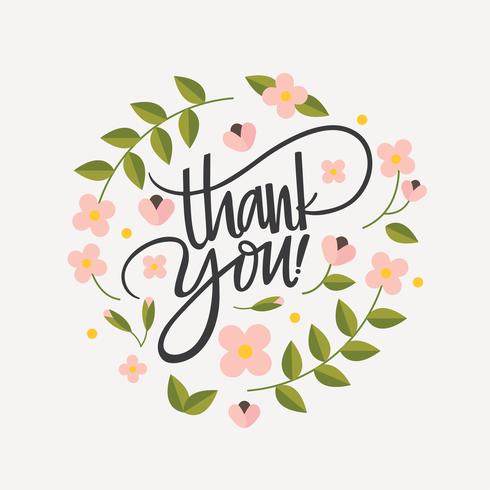